Проект «Мир Добра»
Поселок Большой Балчуг
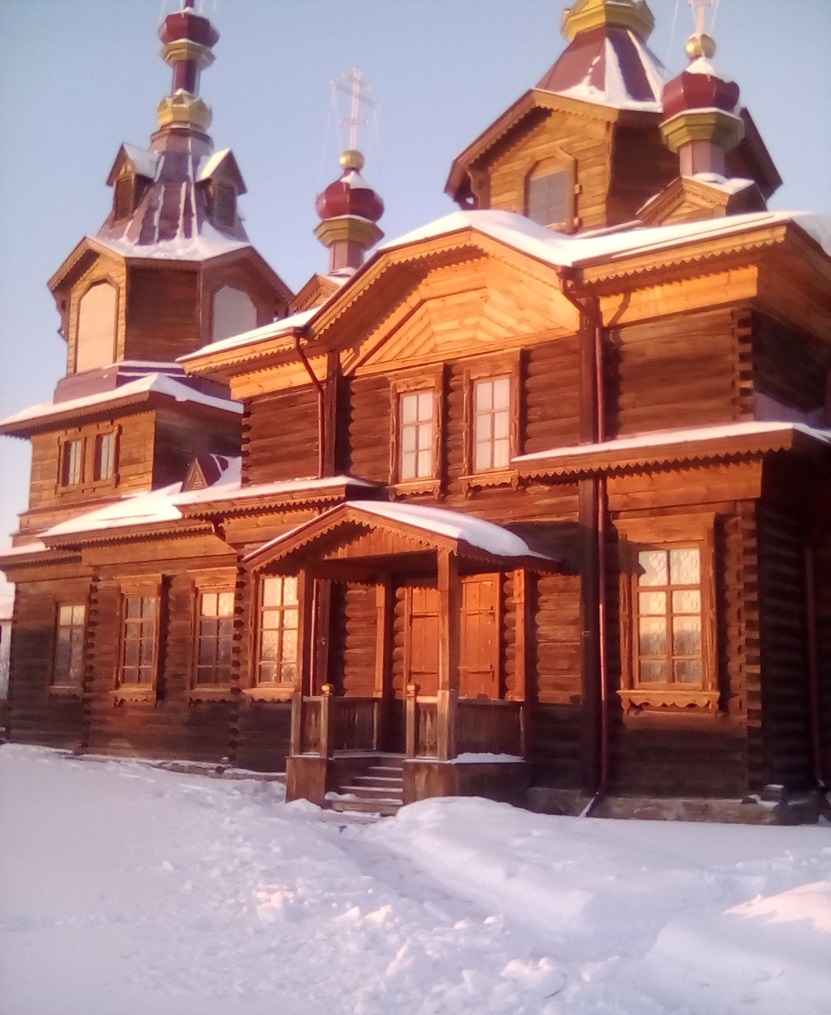 Патриотическое и духовно-нравственное воспитание являются частью процесса социальной адаптации, жизненного определения и становления личности воспитанника детского дома.
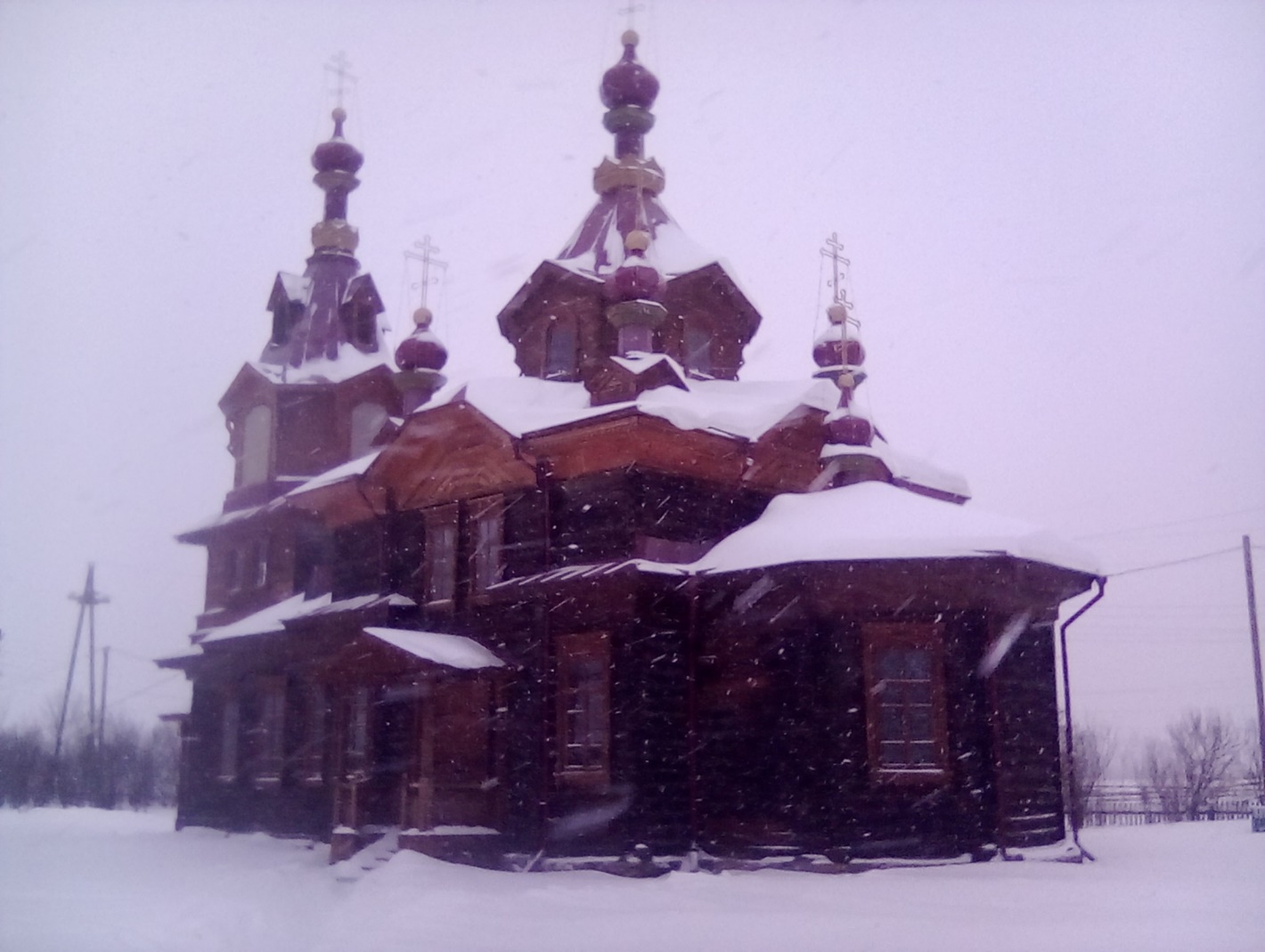 Список отъезжающих
План мероприятий с 02 по 09 января 2018 года
Посещение церкви
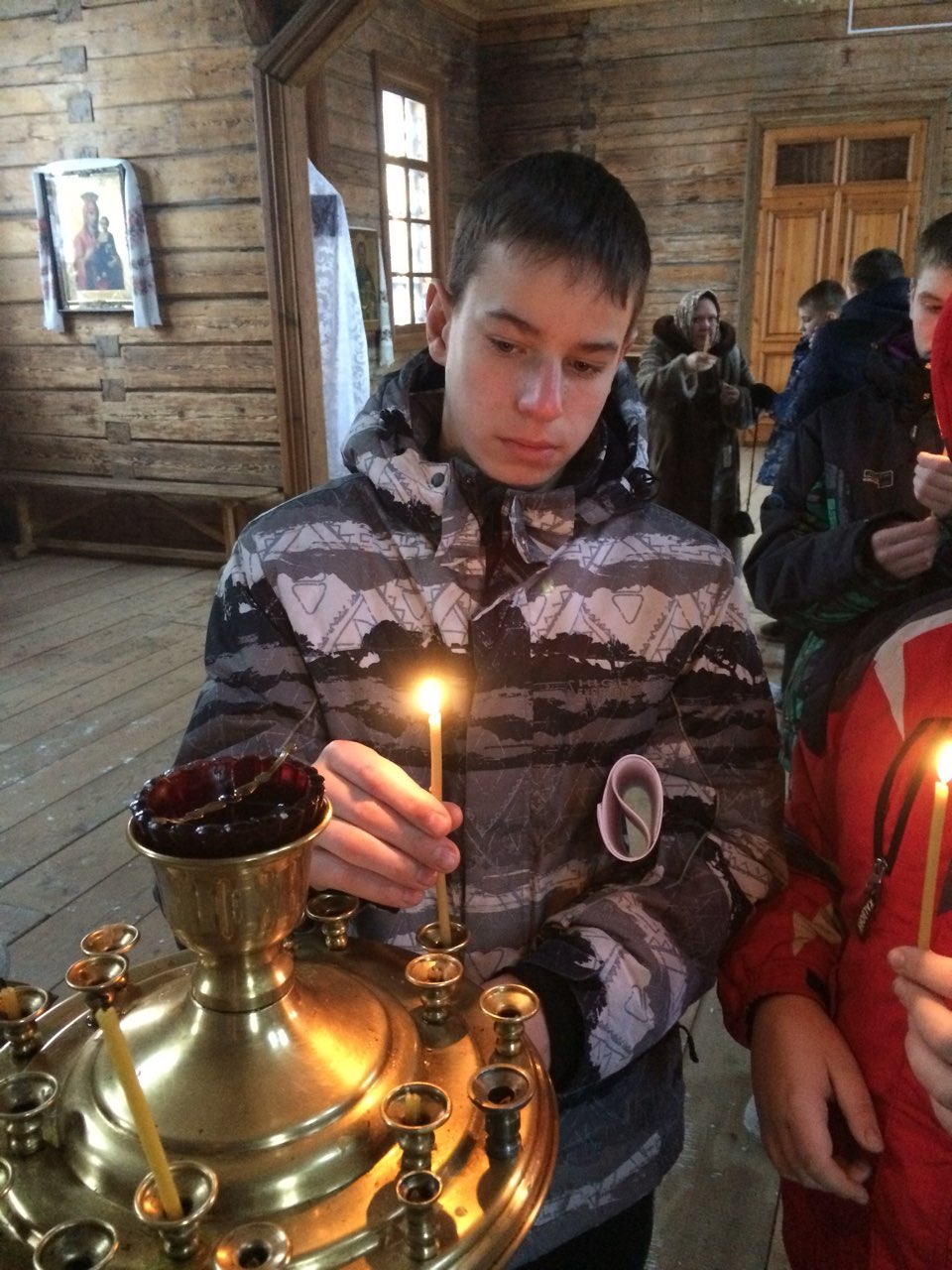 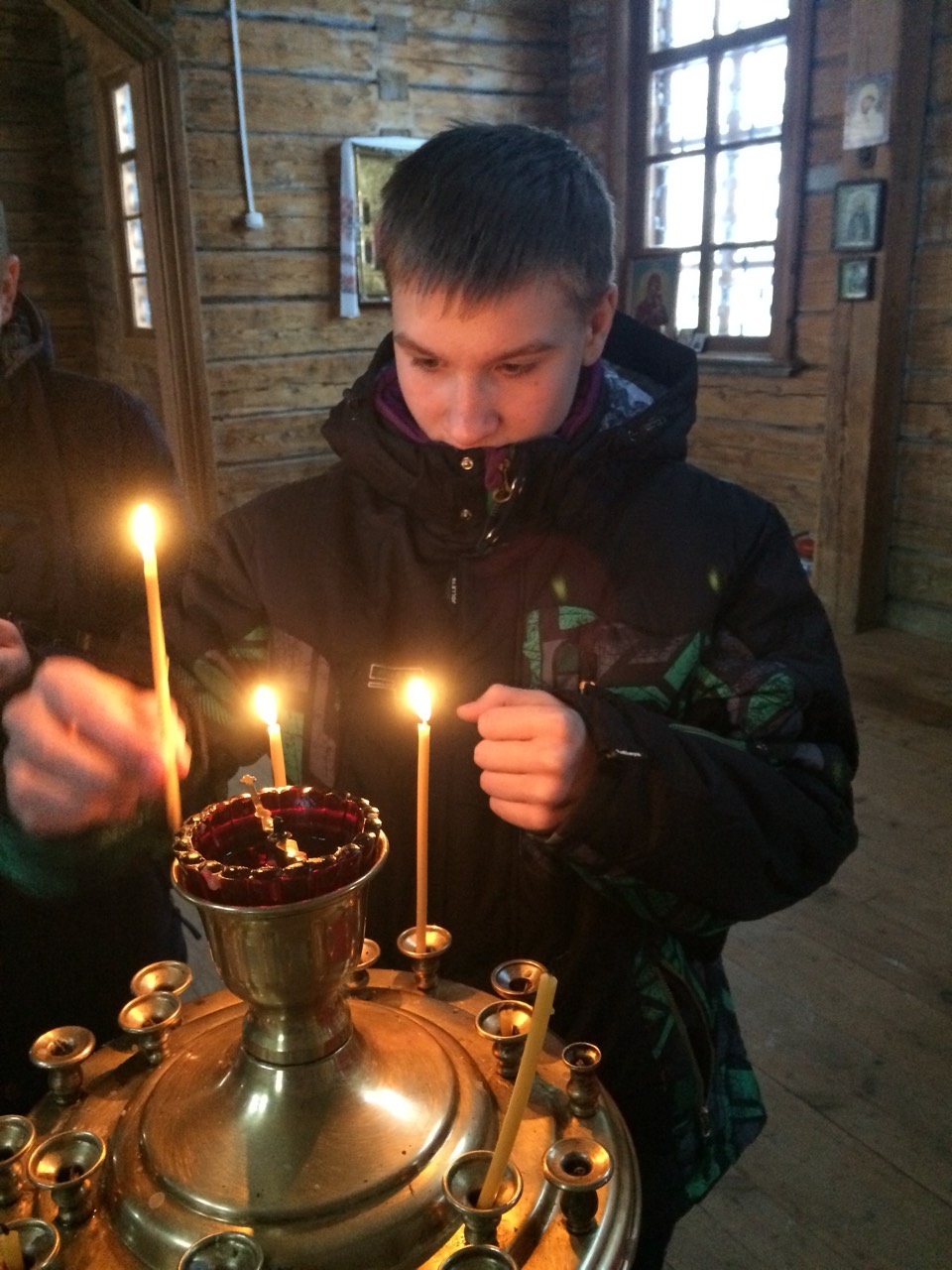 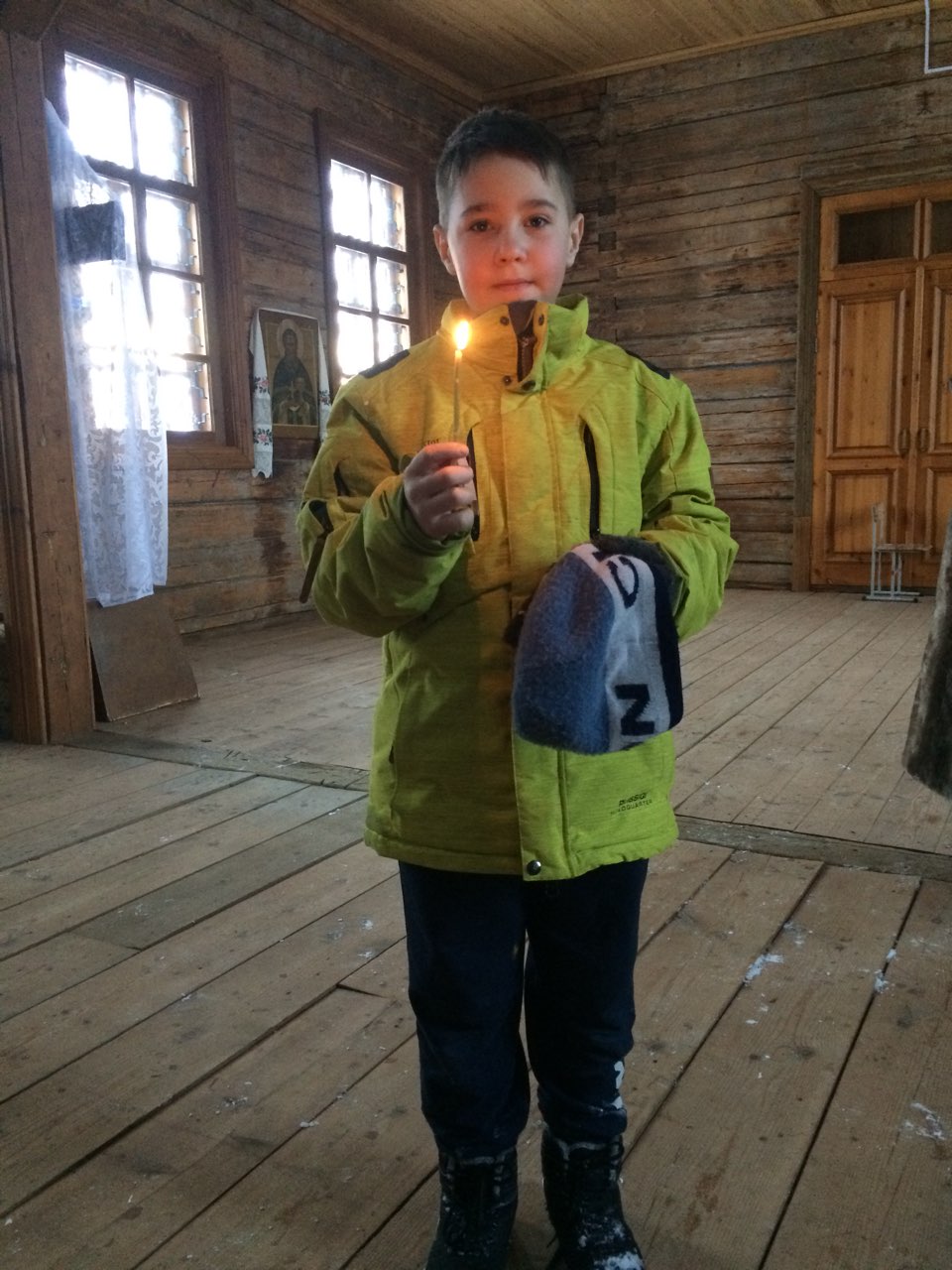 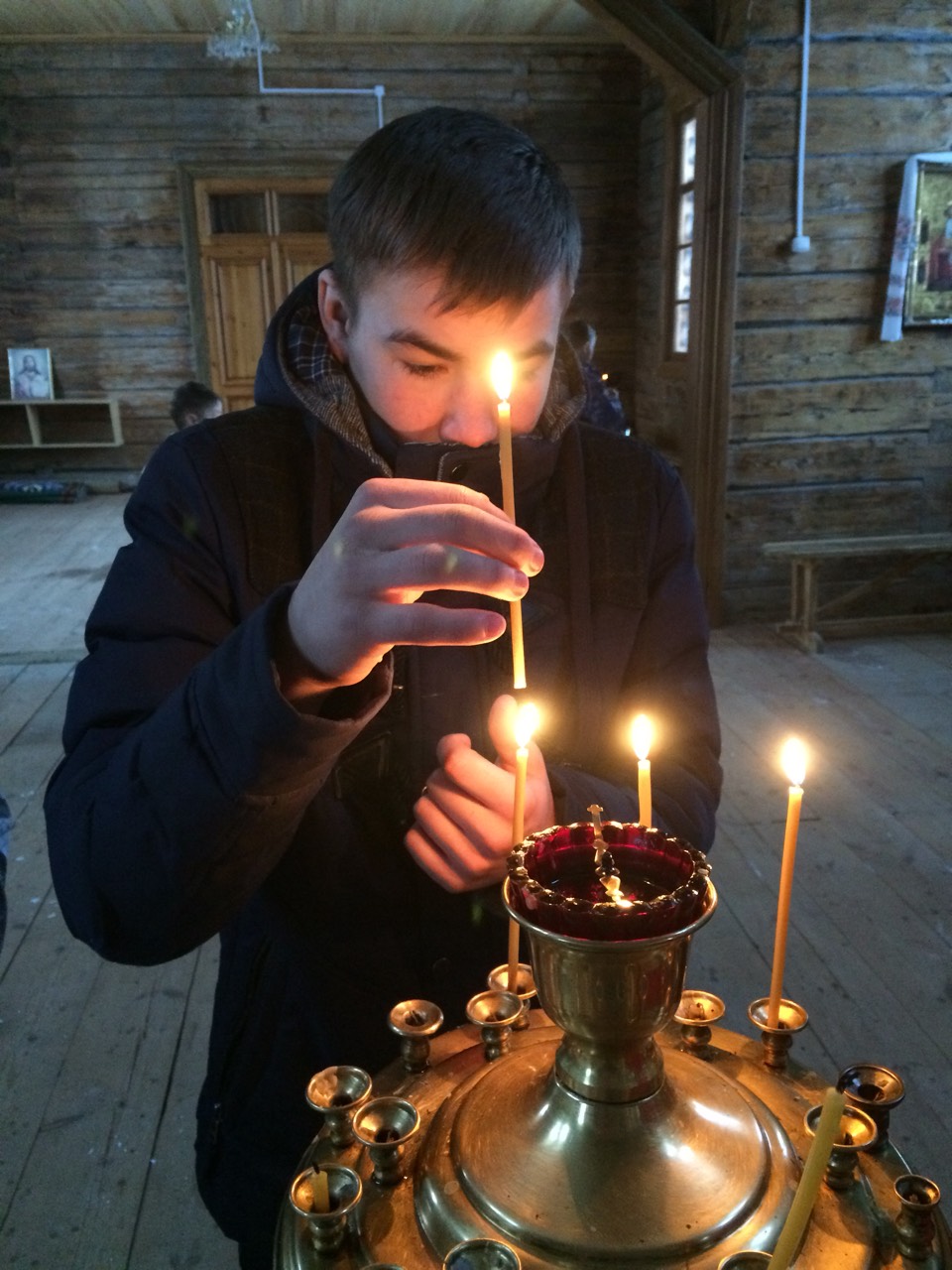 Помощь на территории церкви
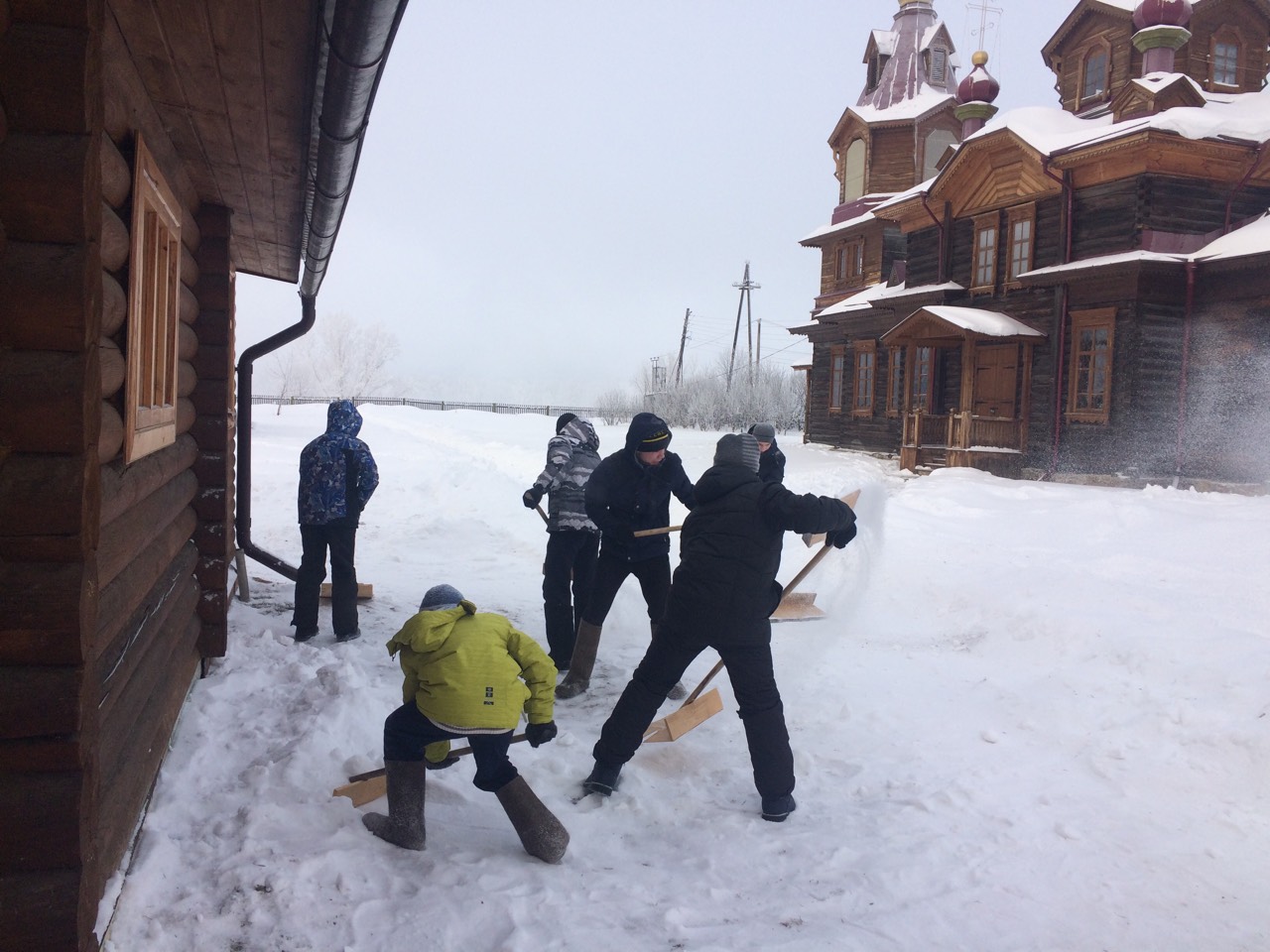 Досугпостройка снежного лабиринта
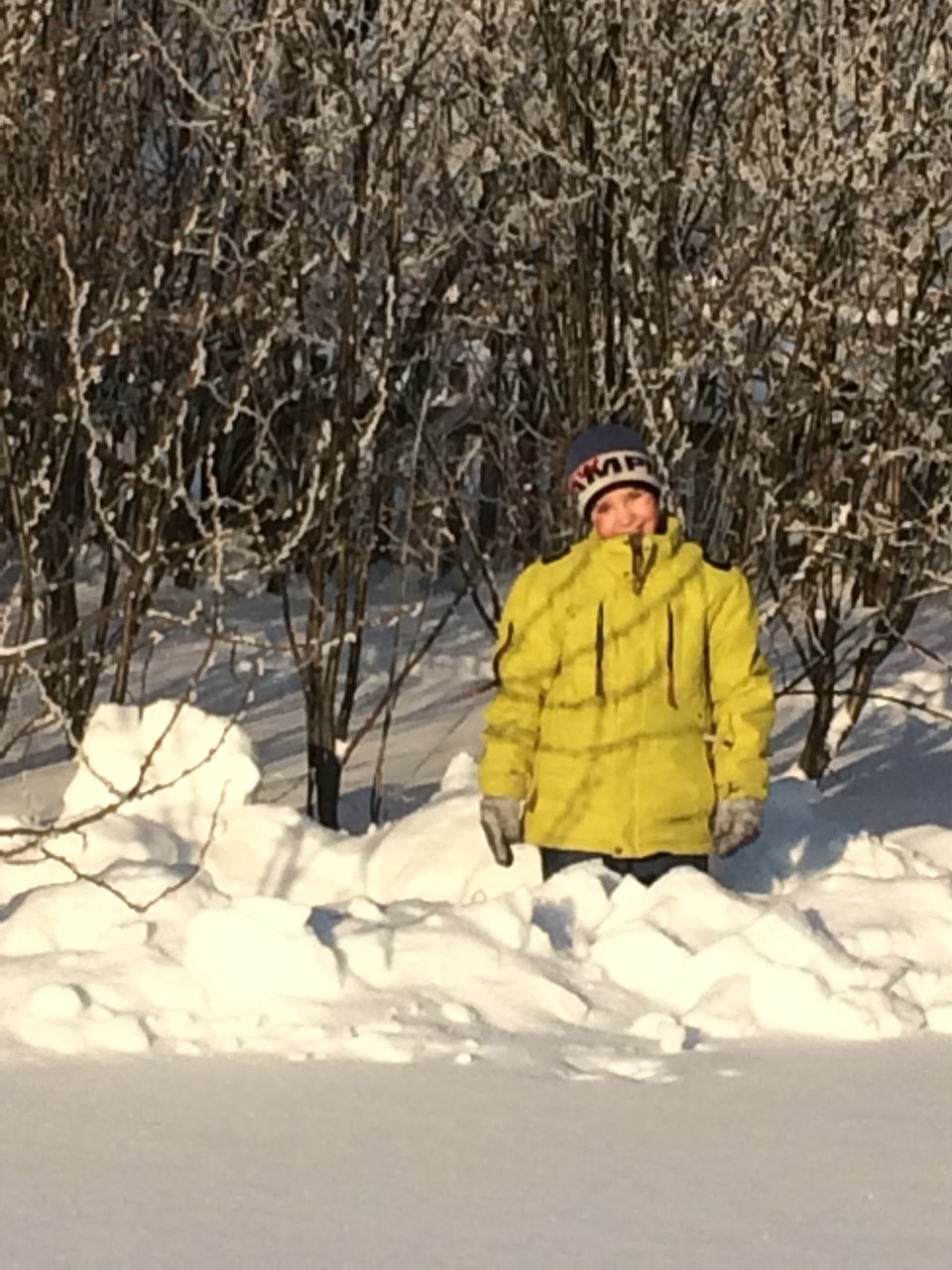 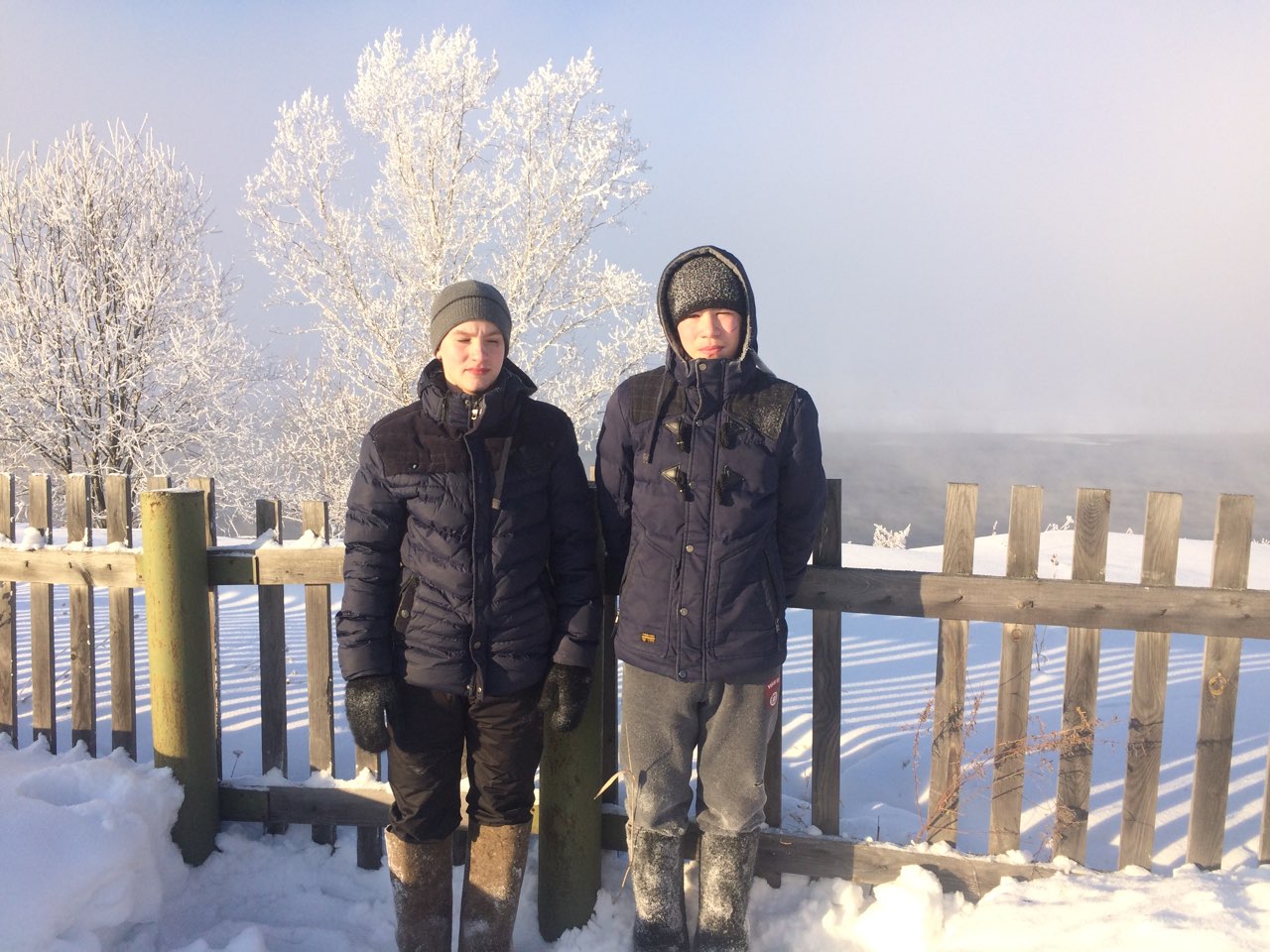 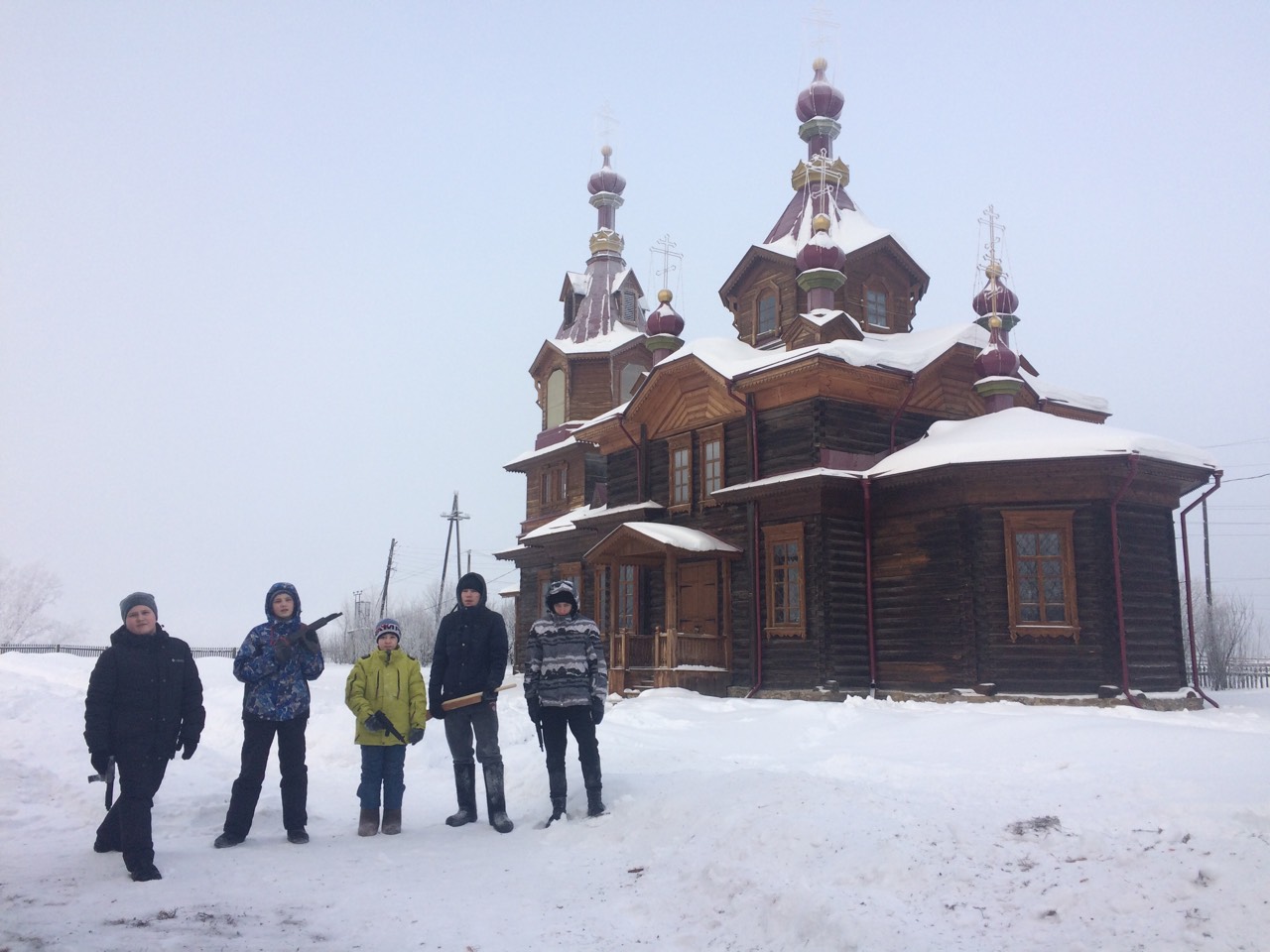 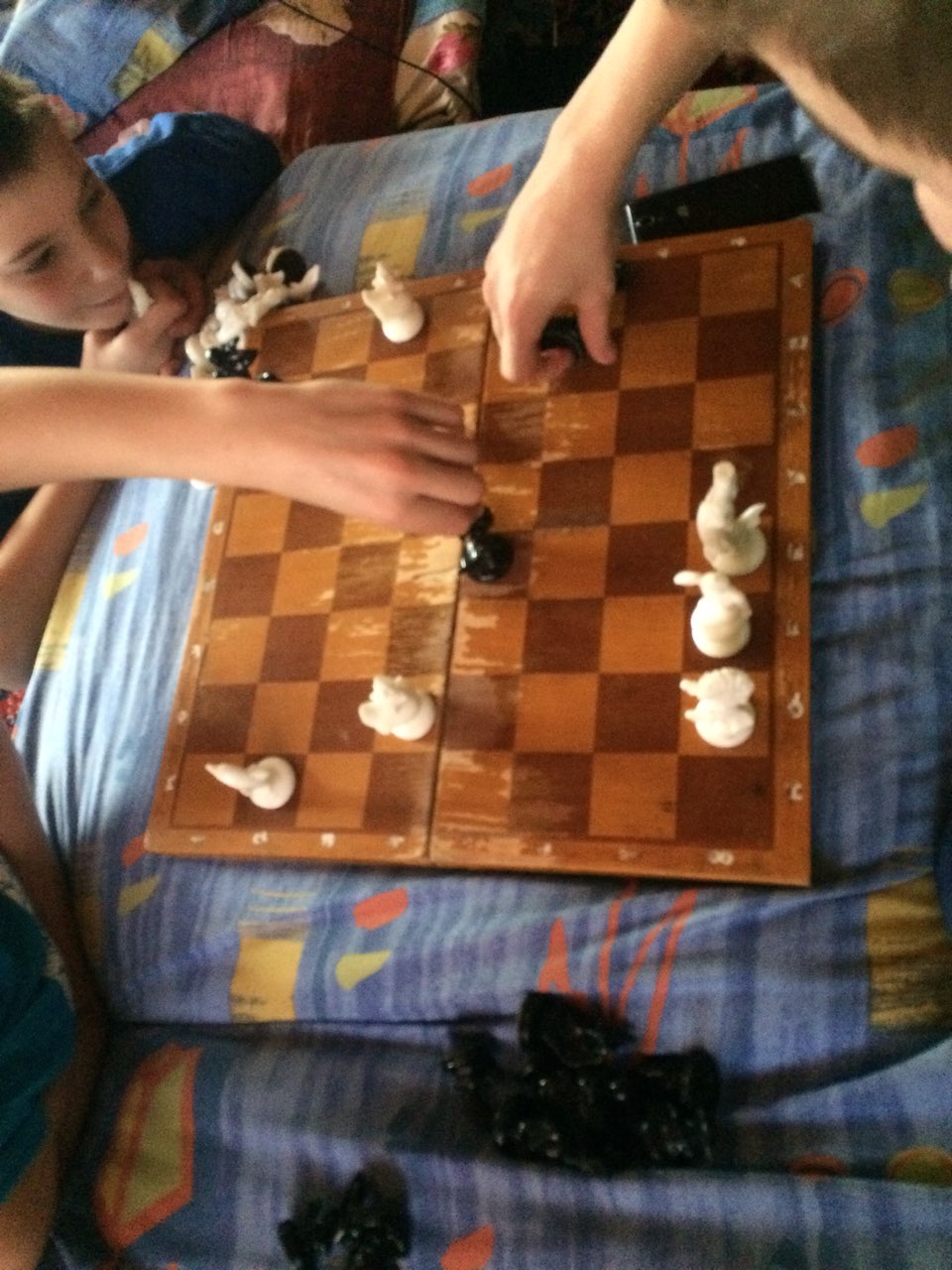 Изготовление новогодних игрушек
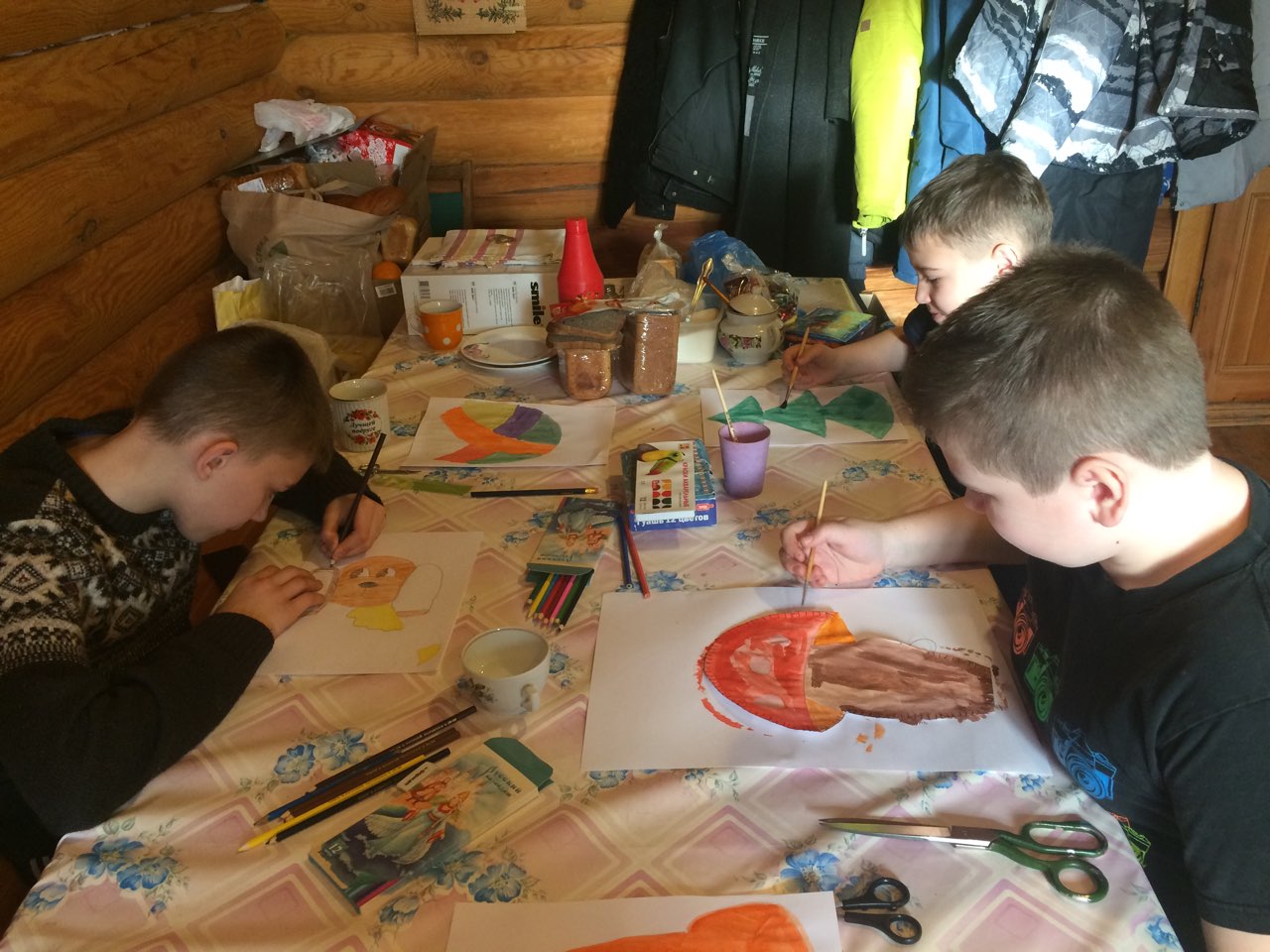 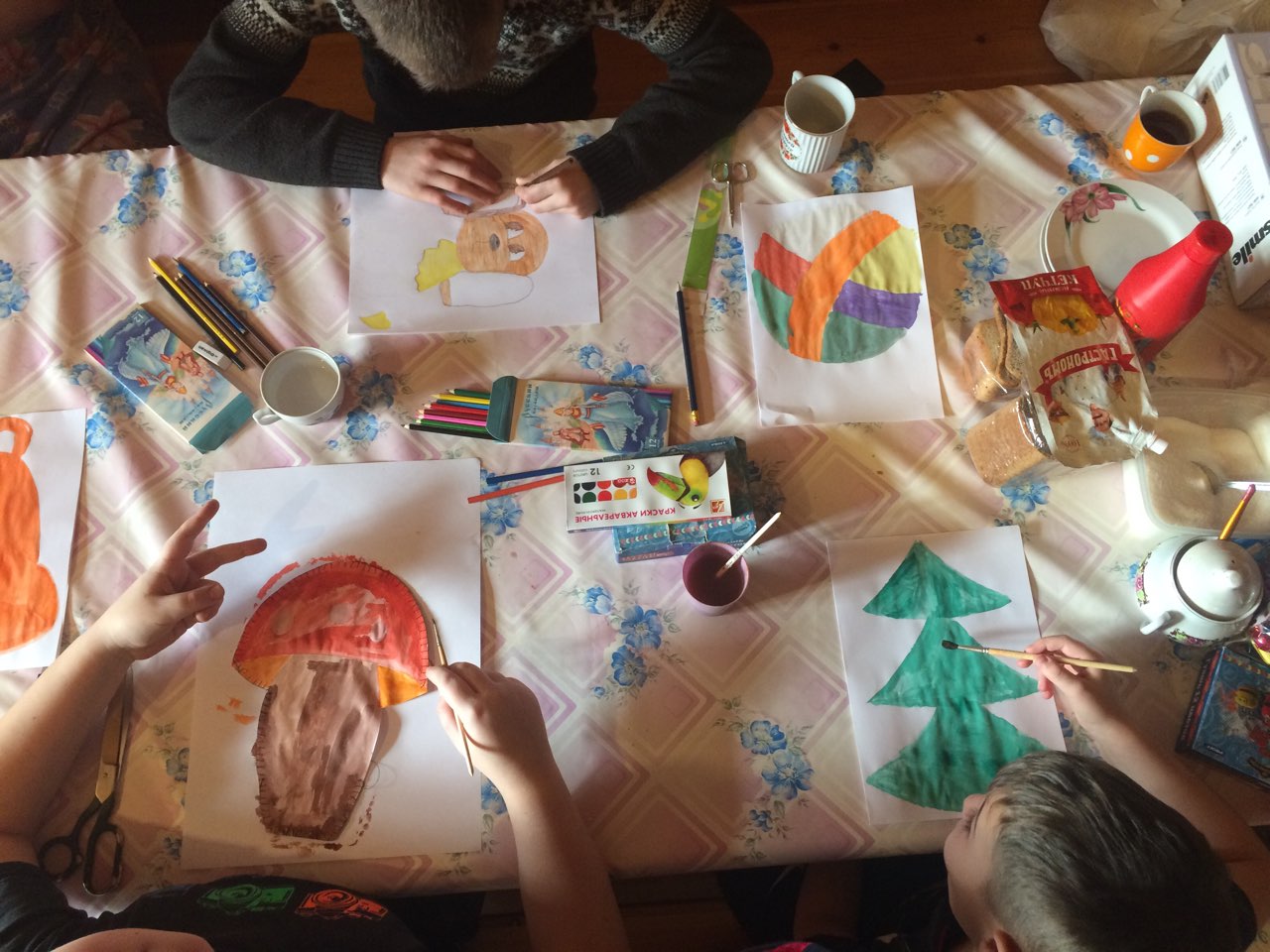 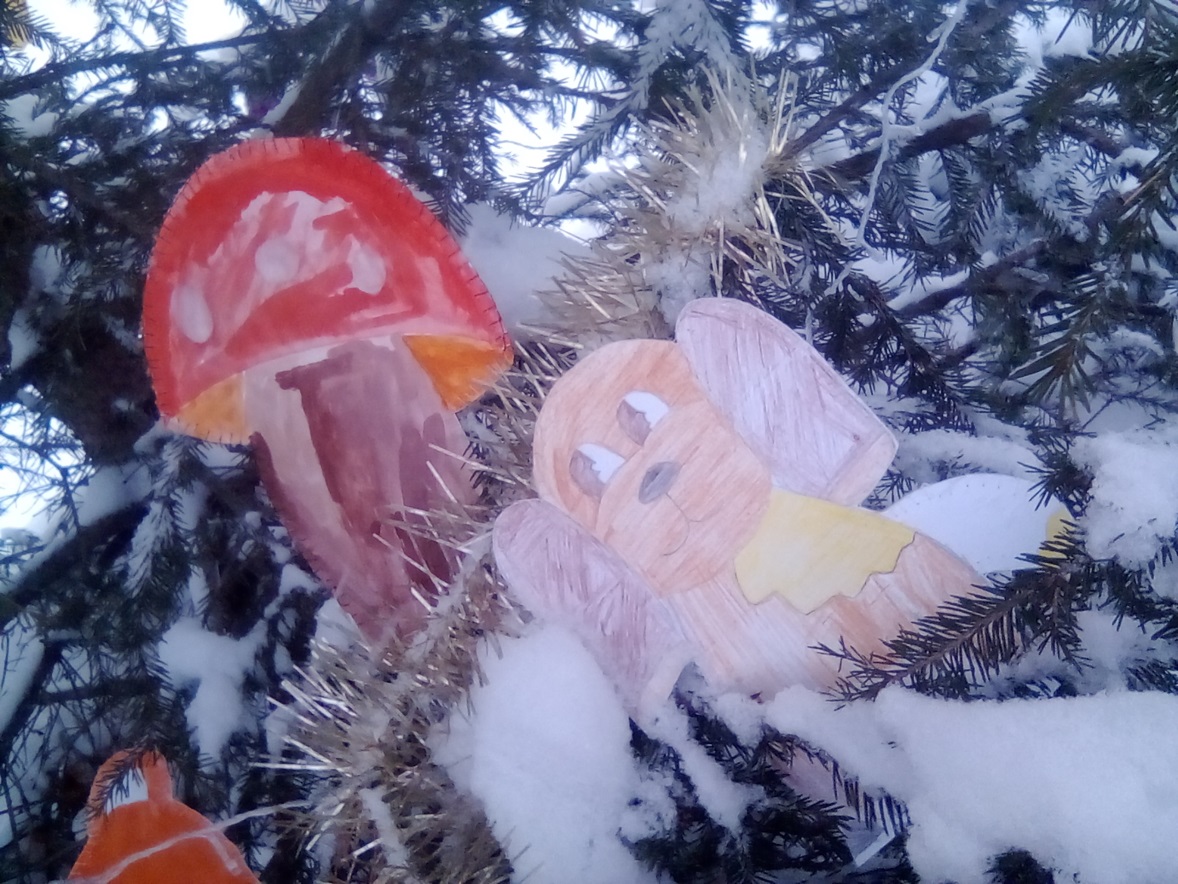 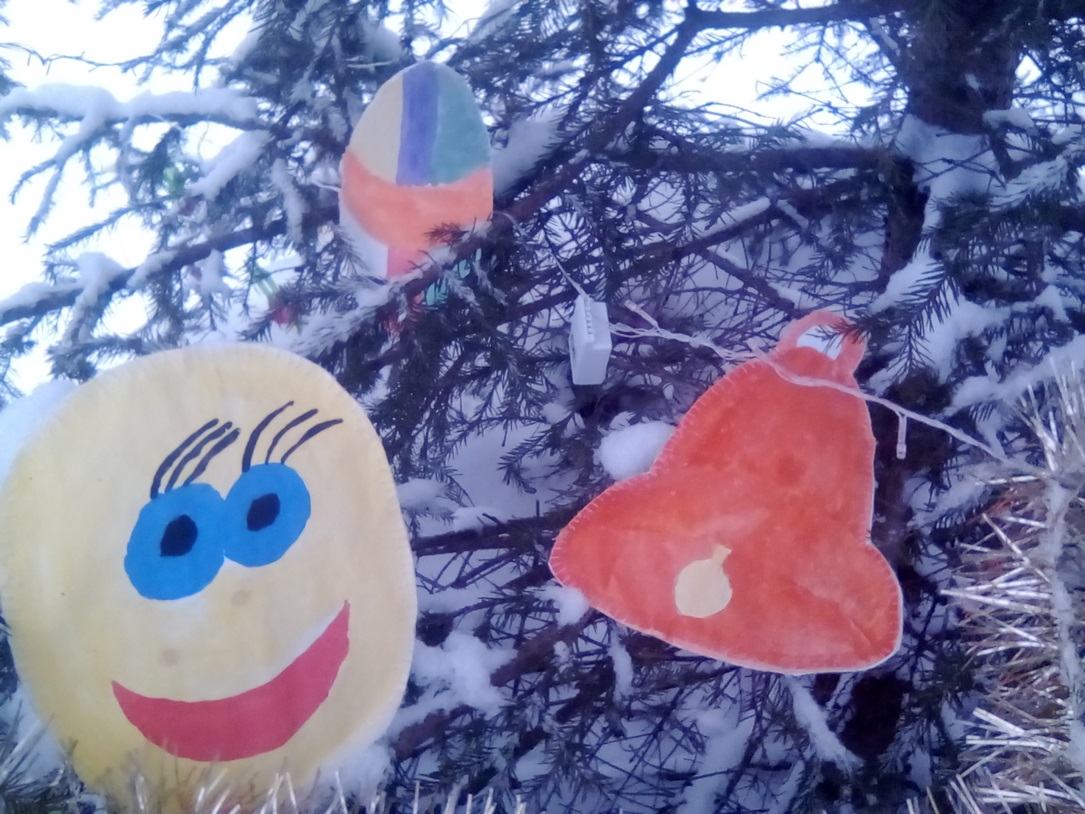 Праздник Рождество
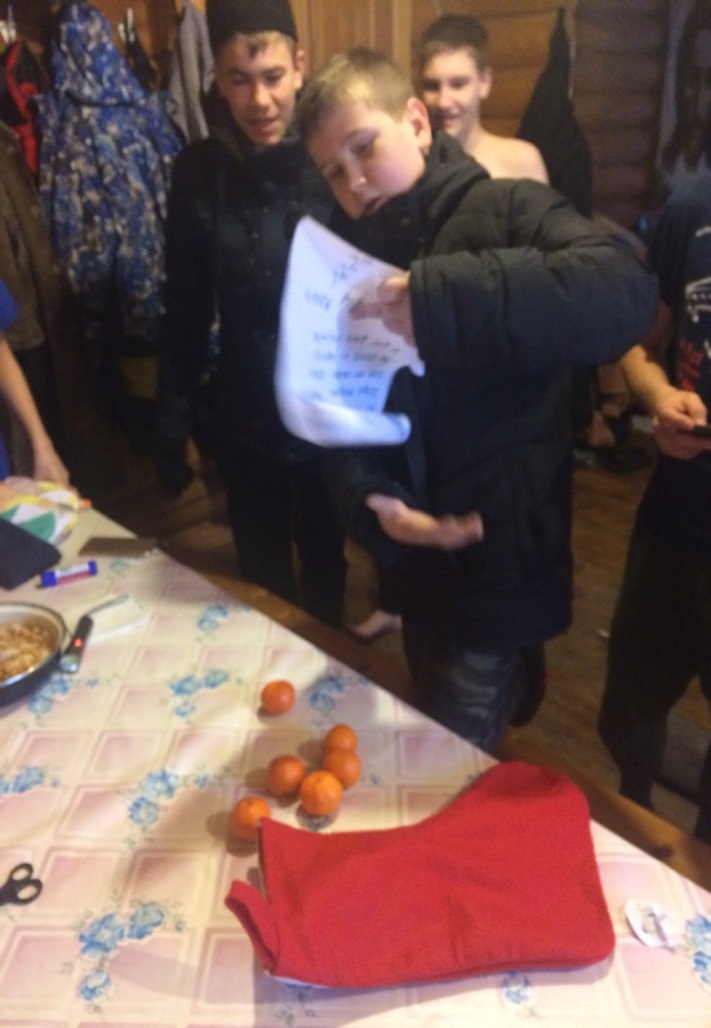 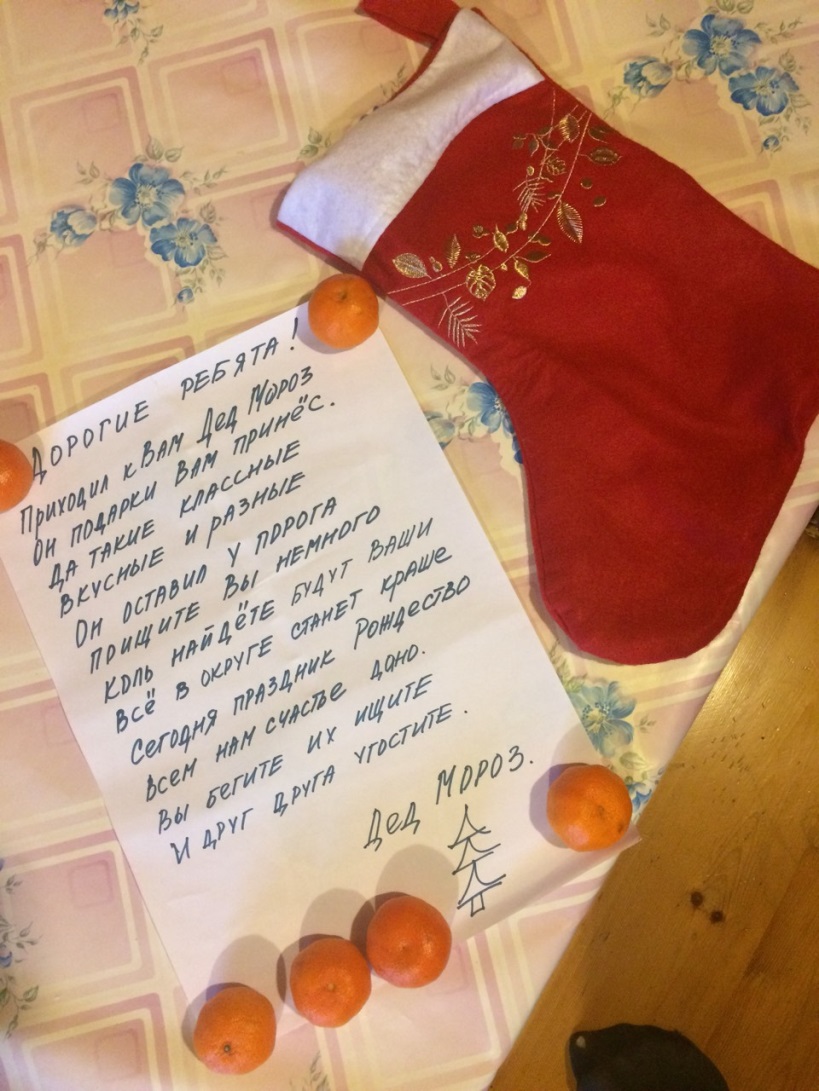 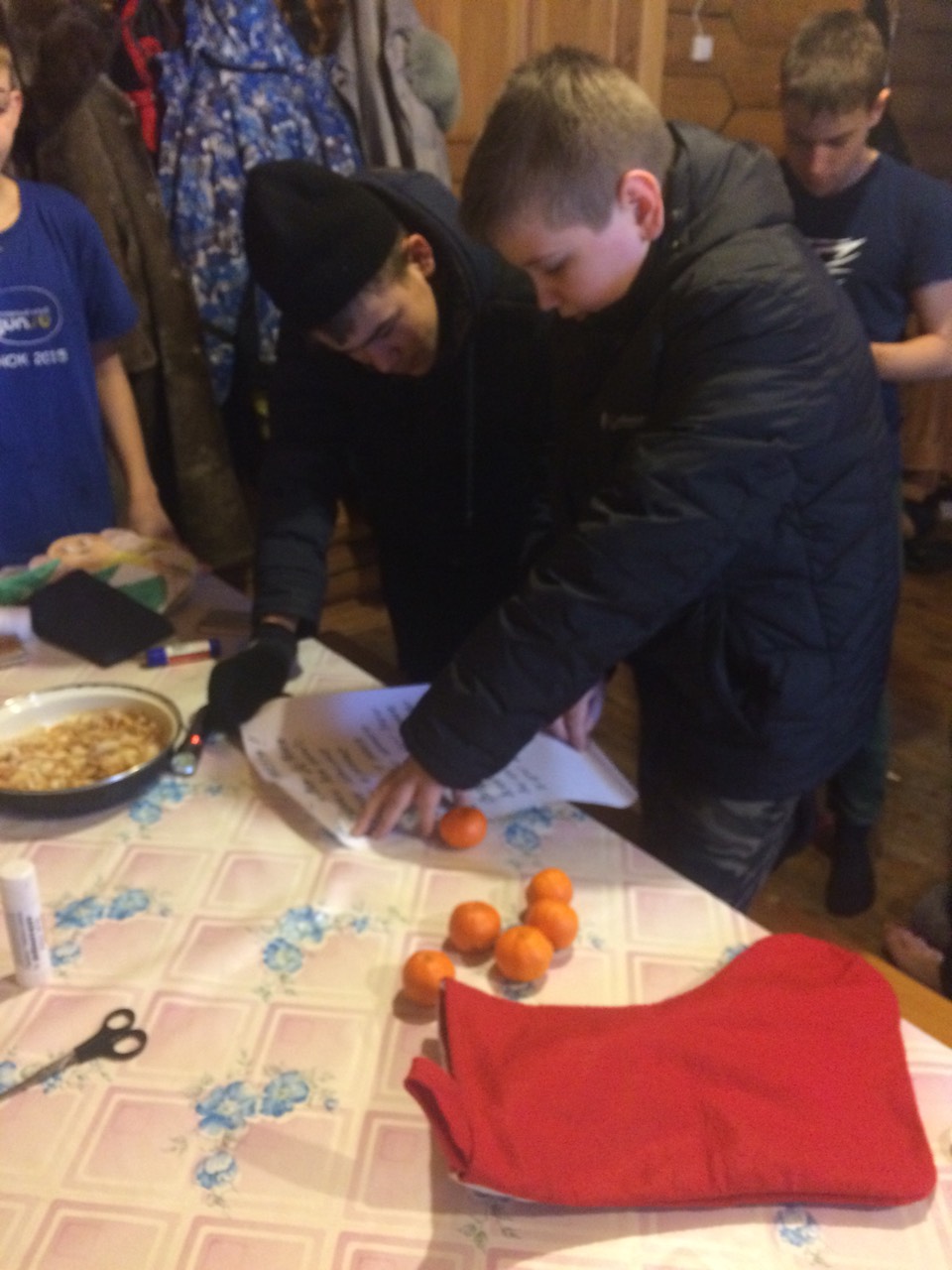 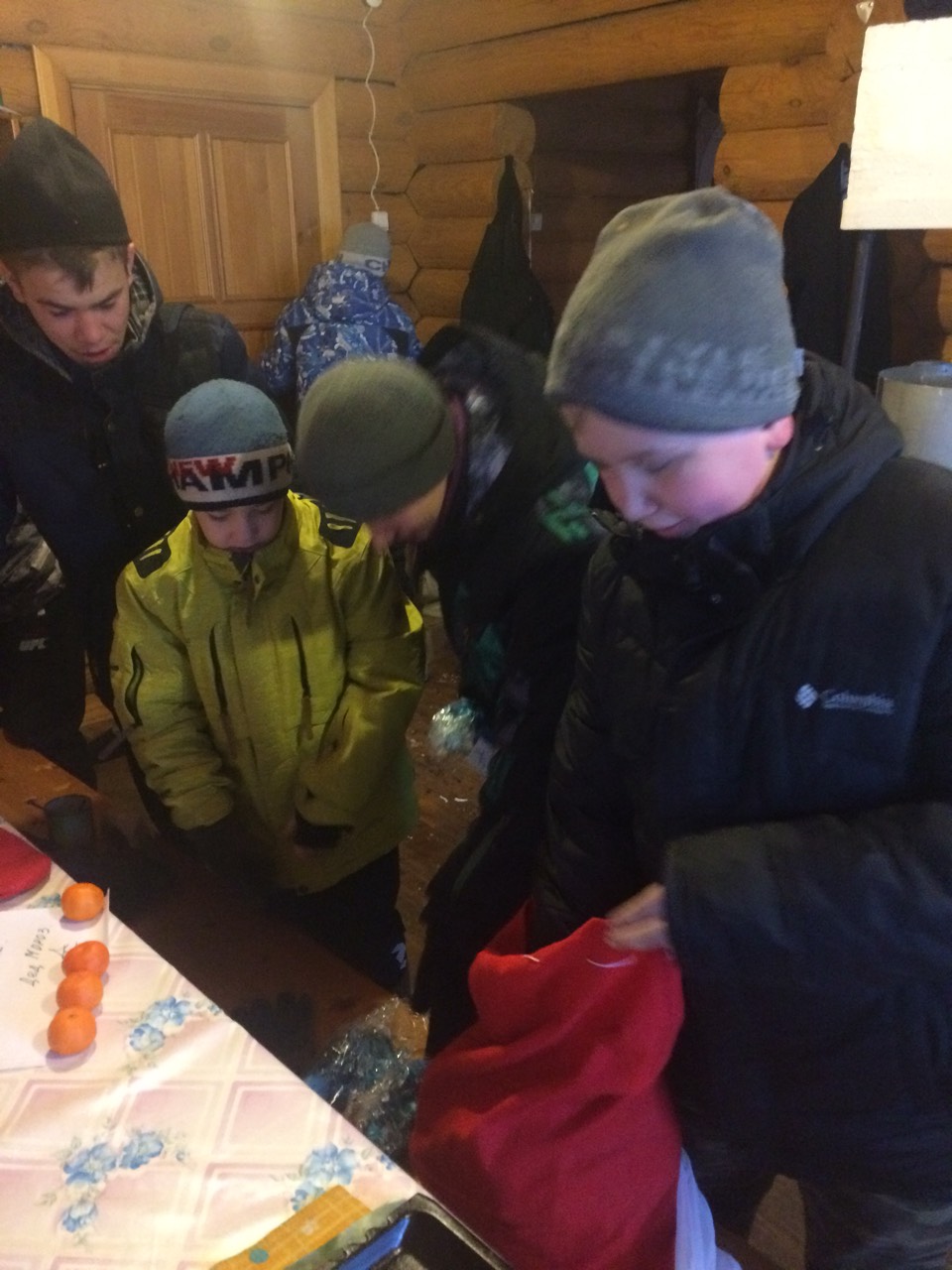 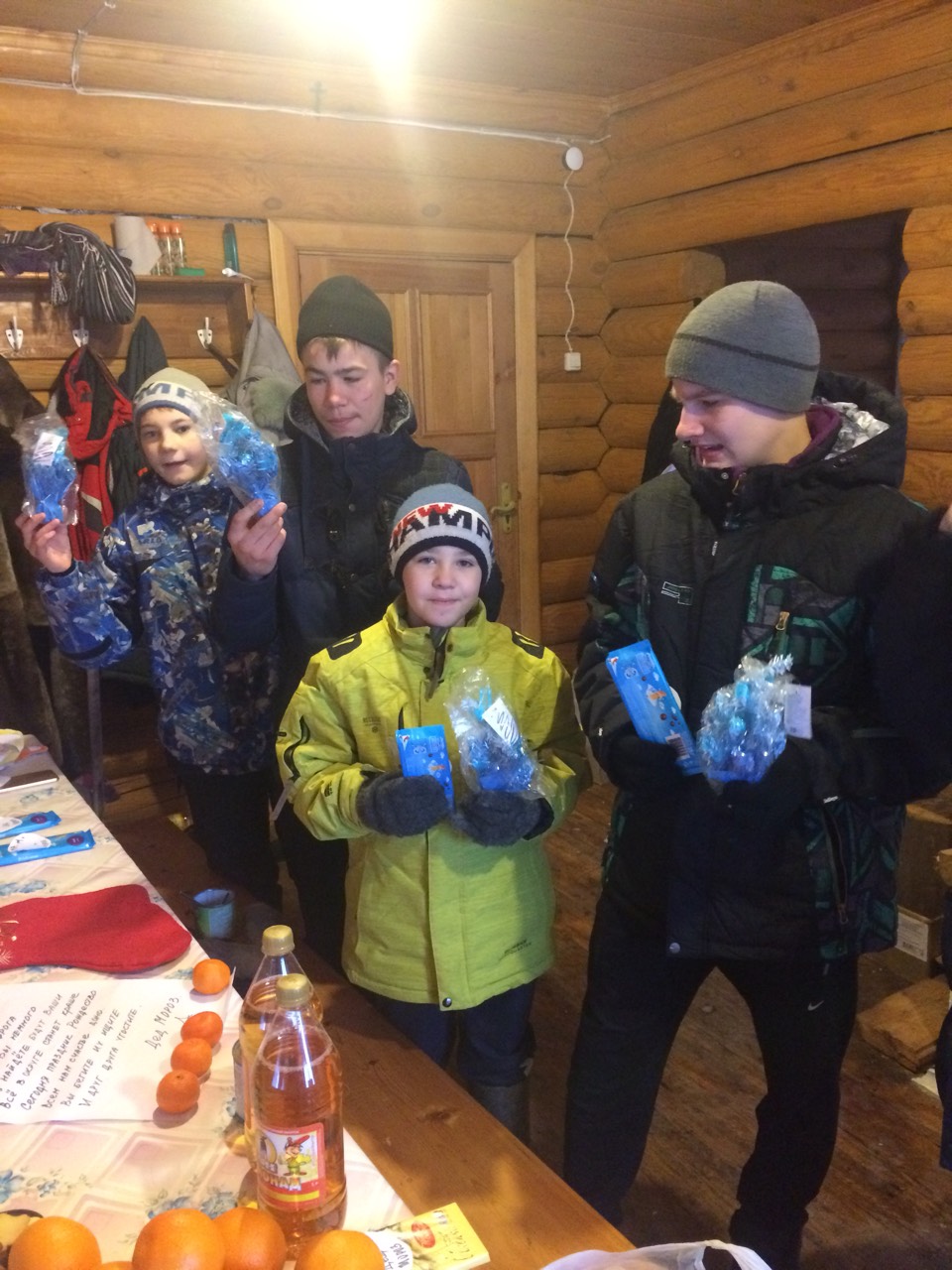 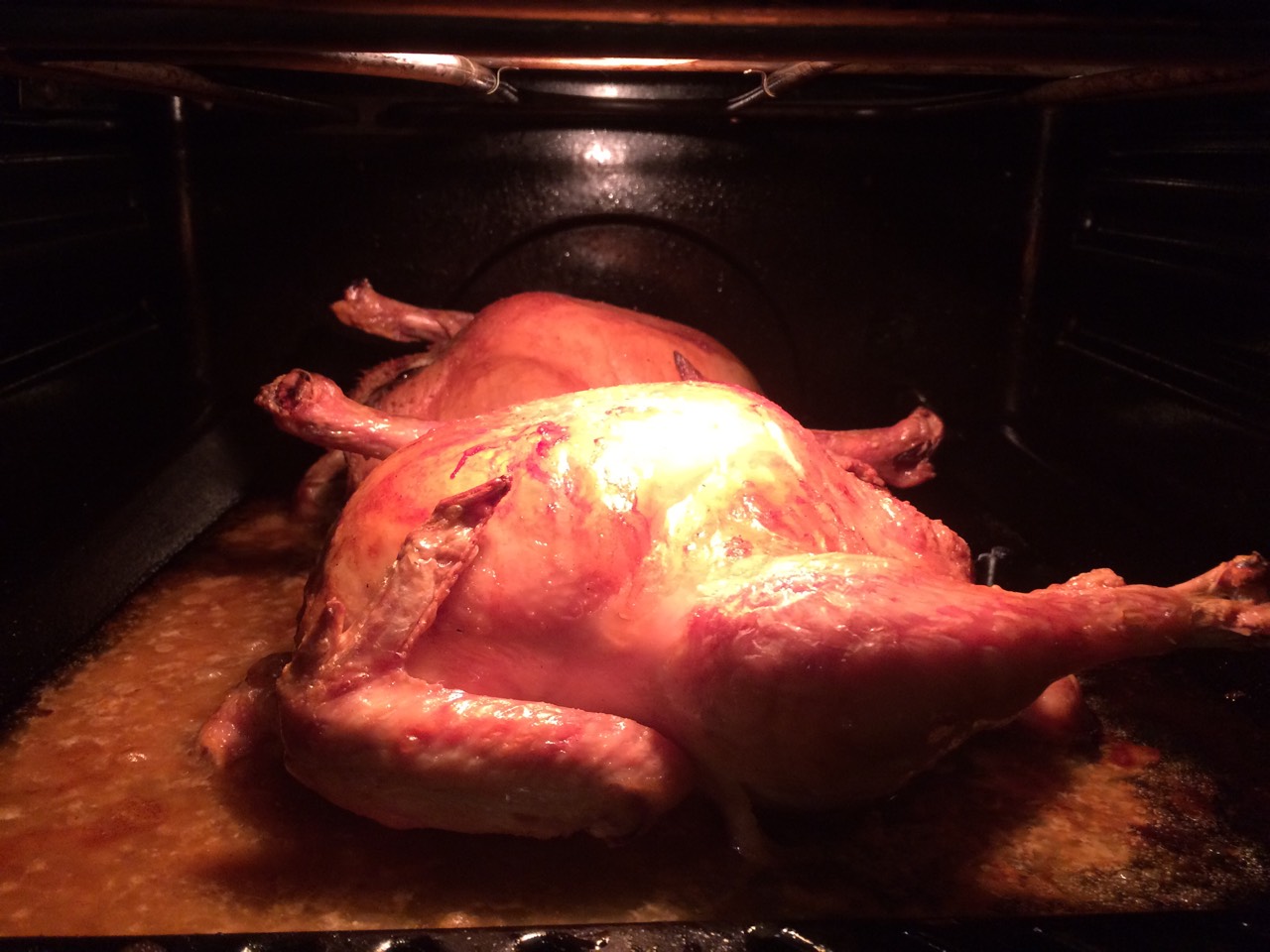 Посещение аллеи памяти ВОВ
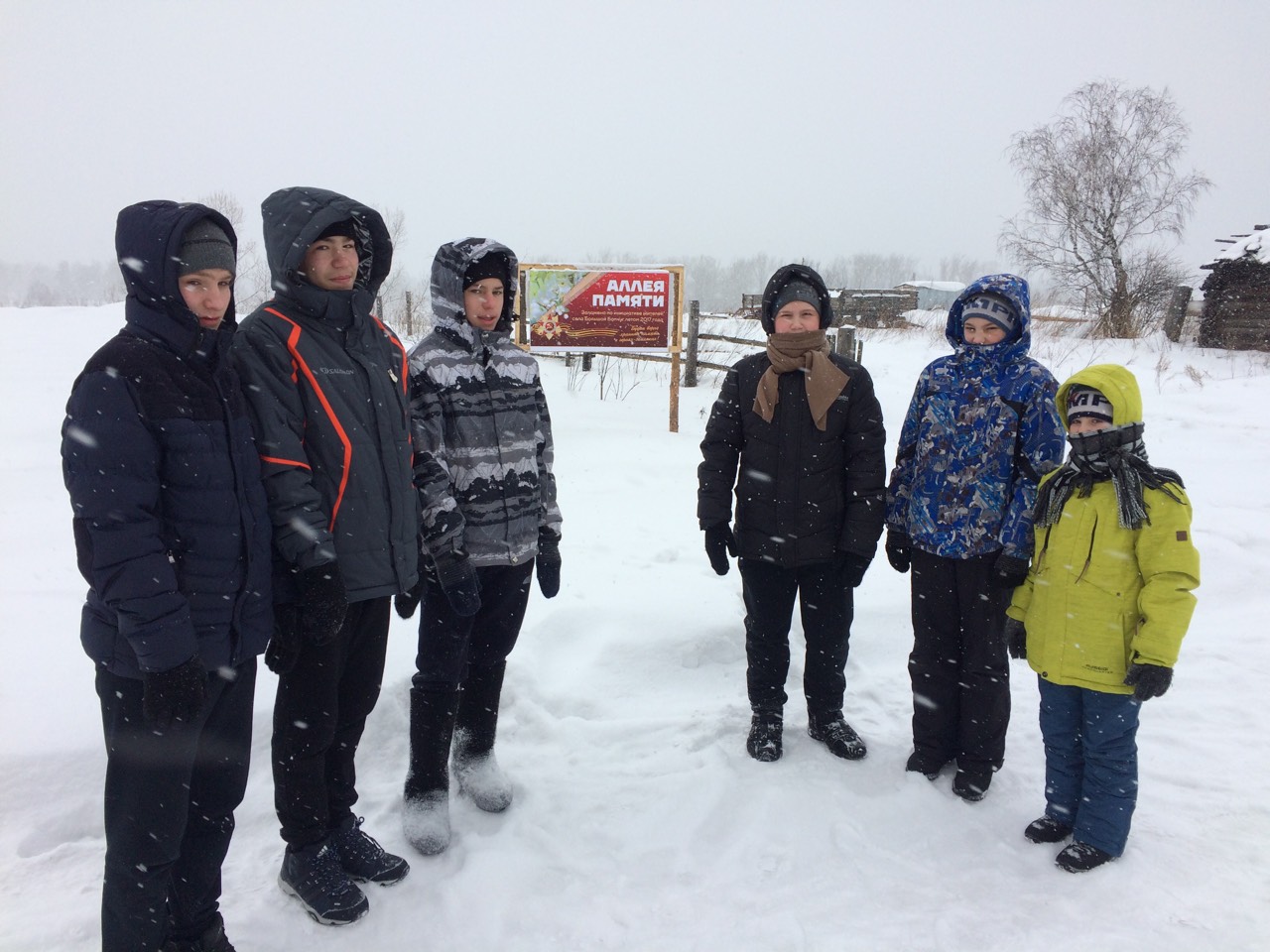 Встреча с детьми поселка.
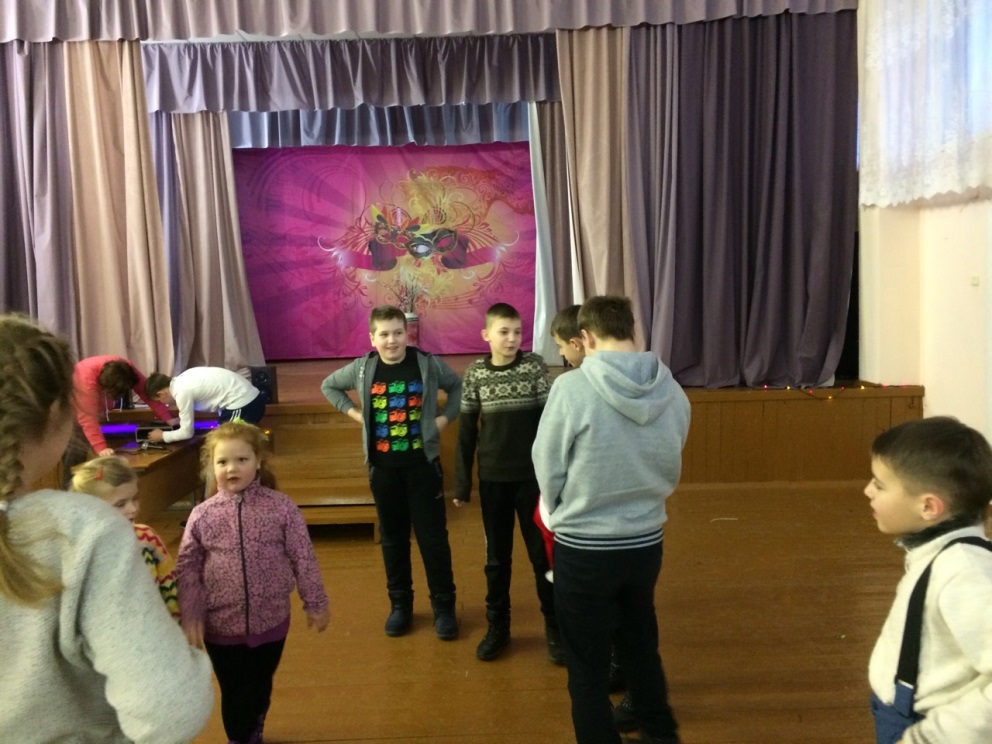 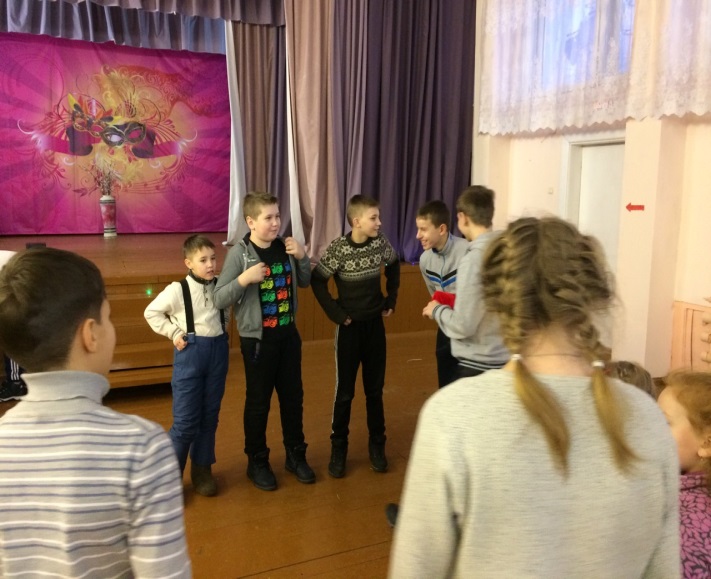 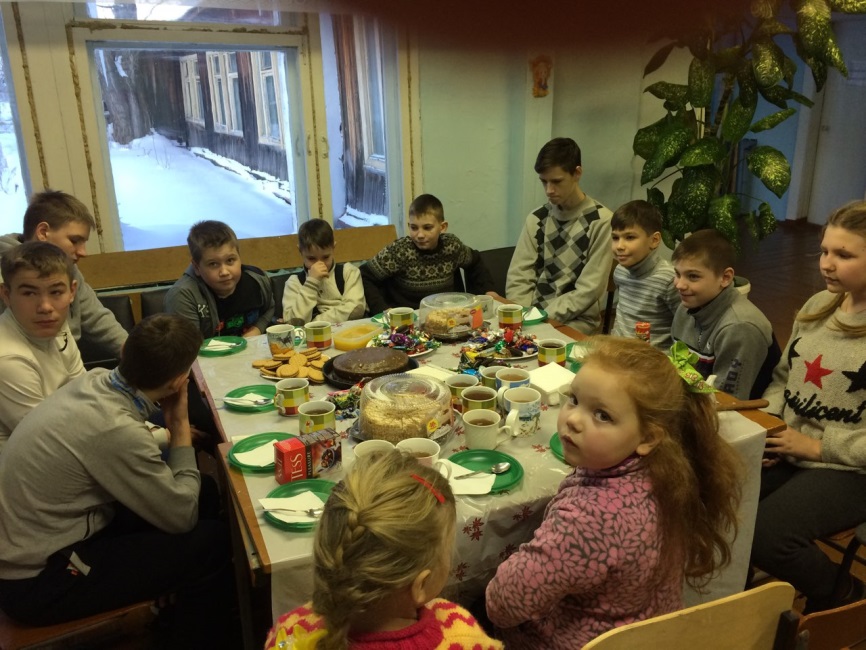 Катание на горке.
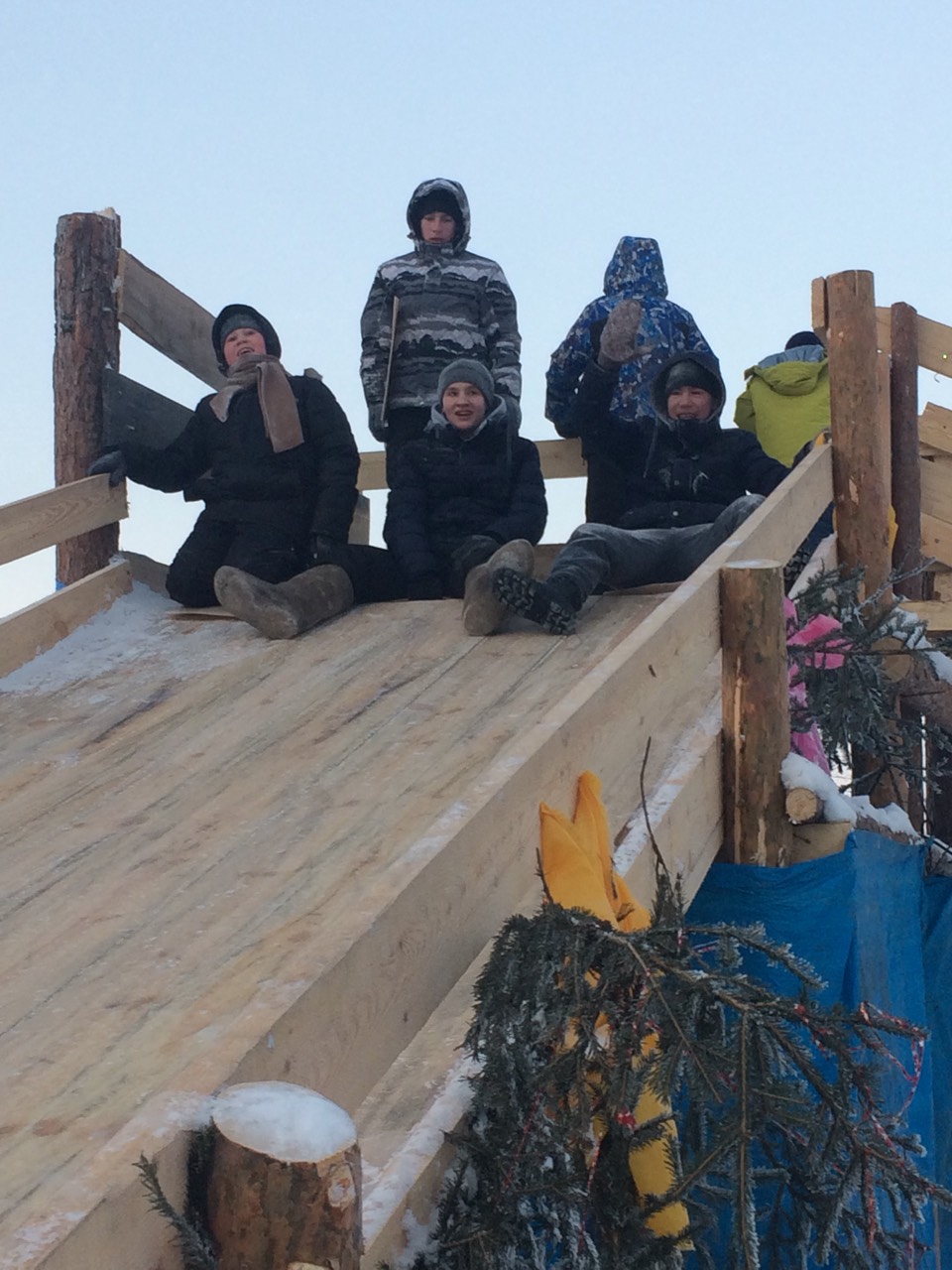 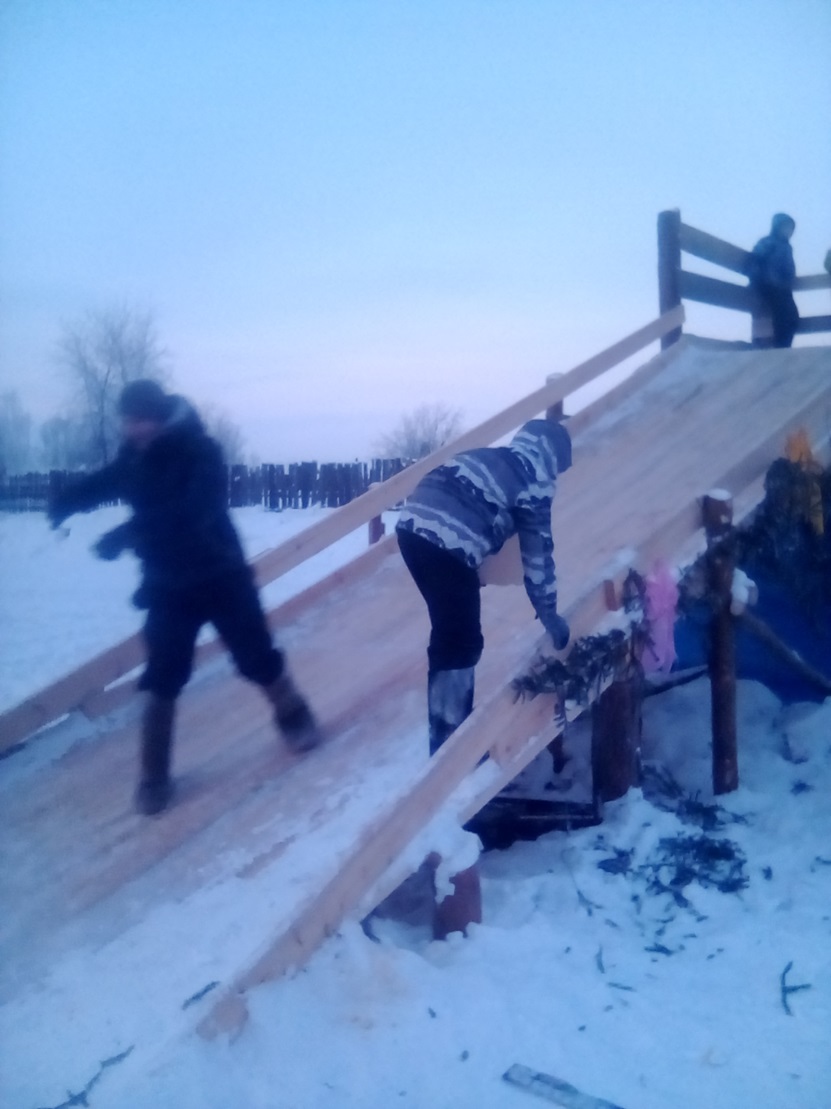 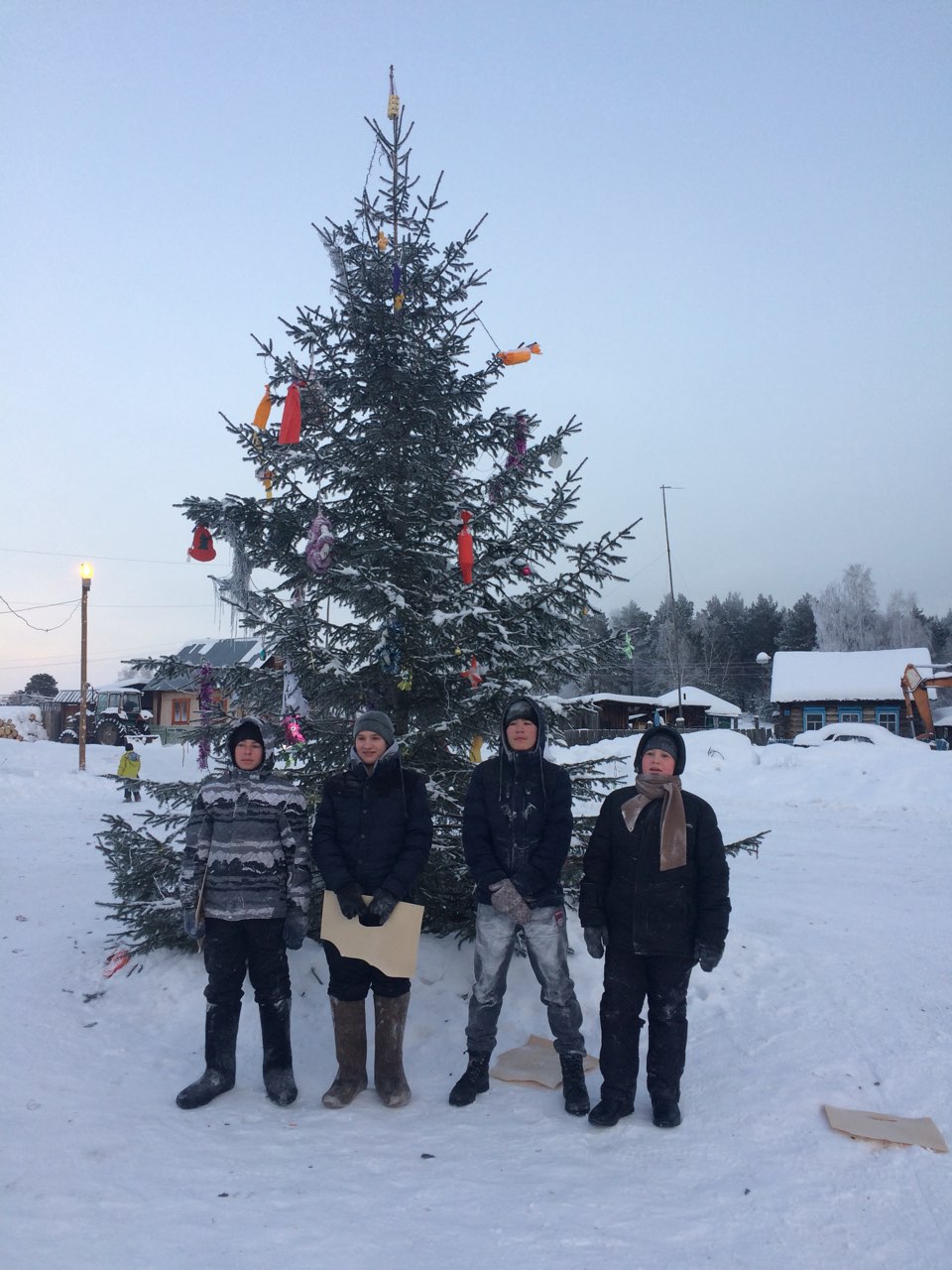 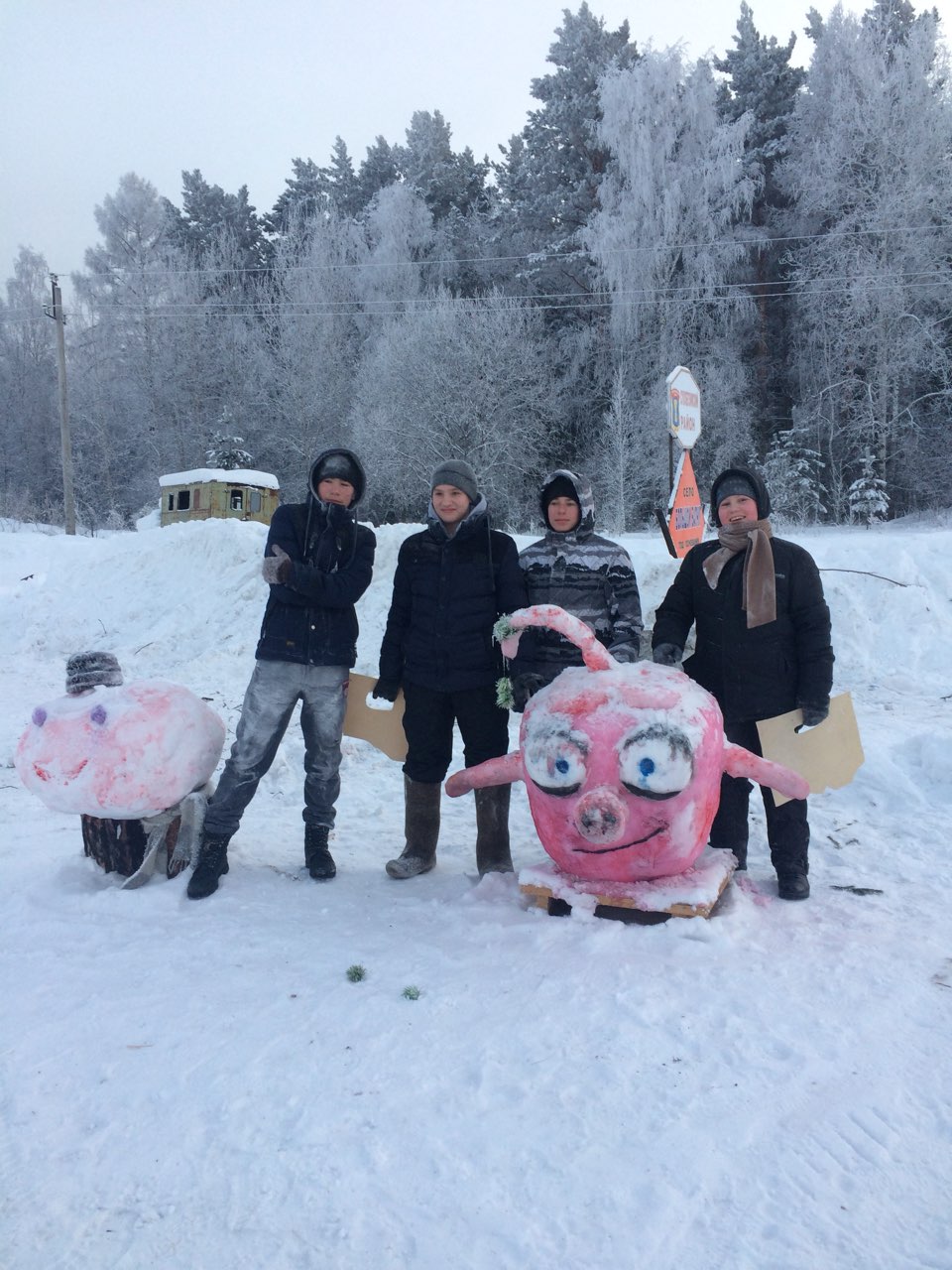 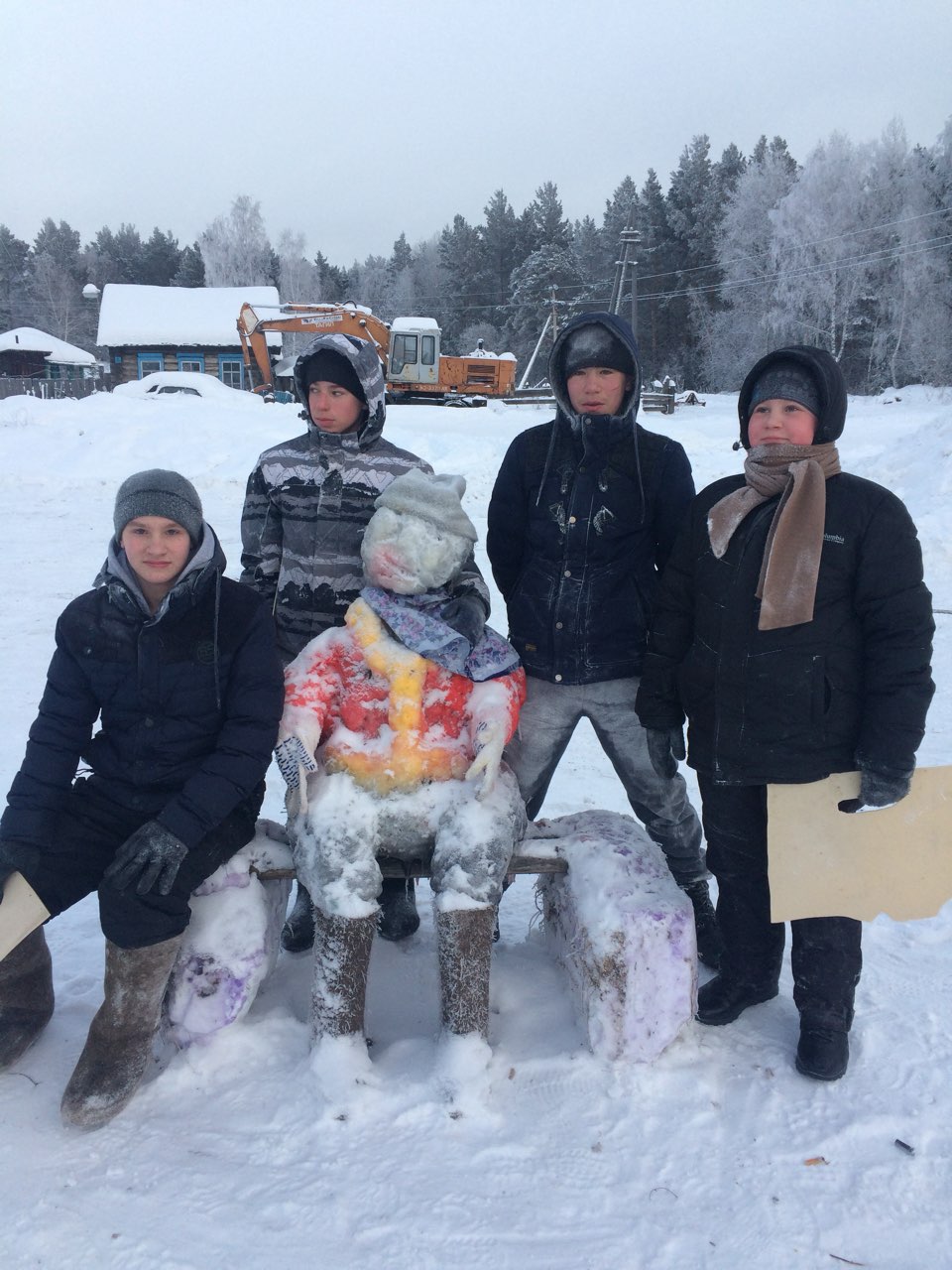 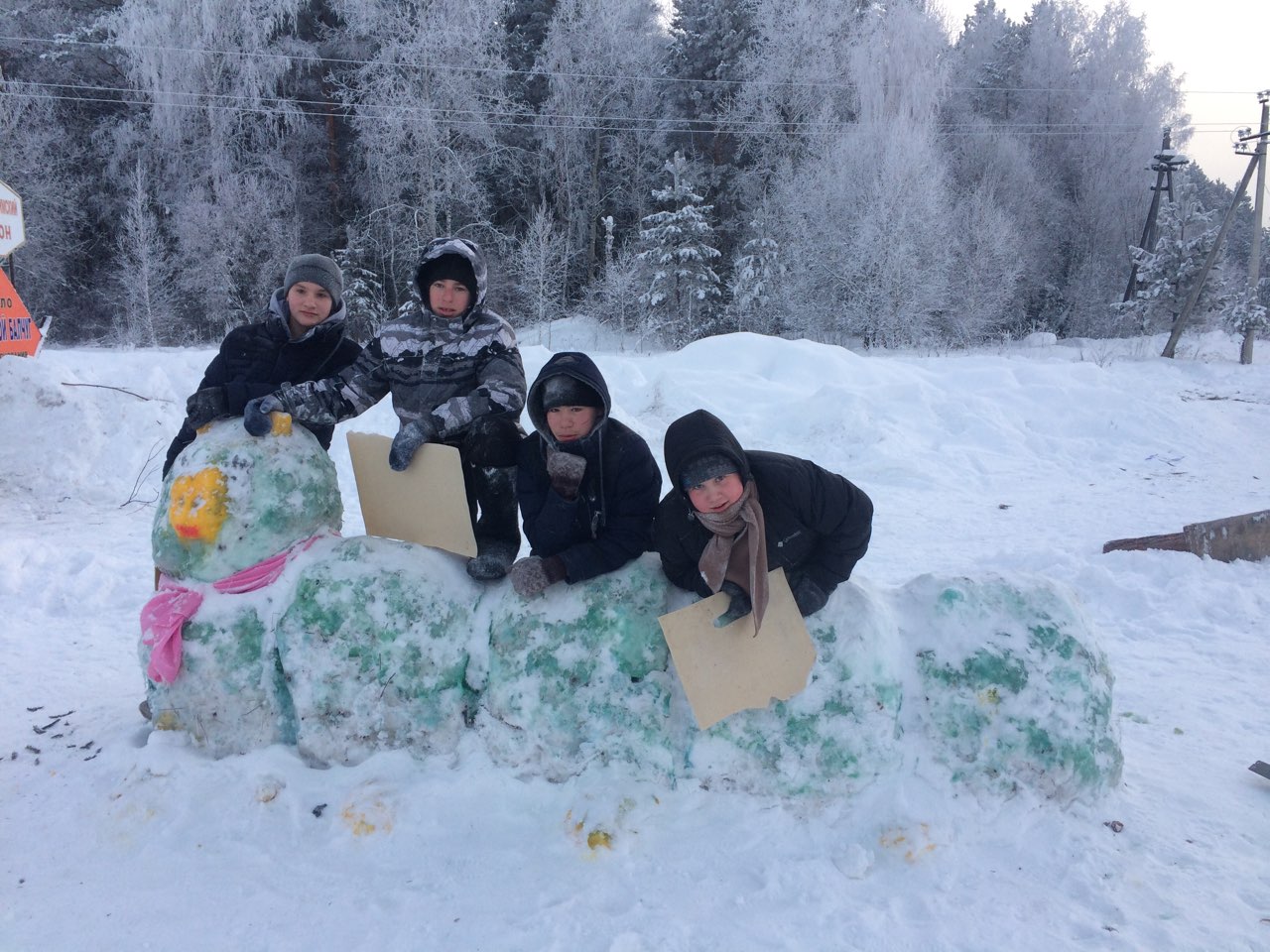 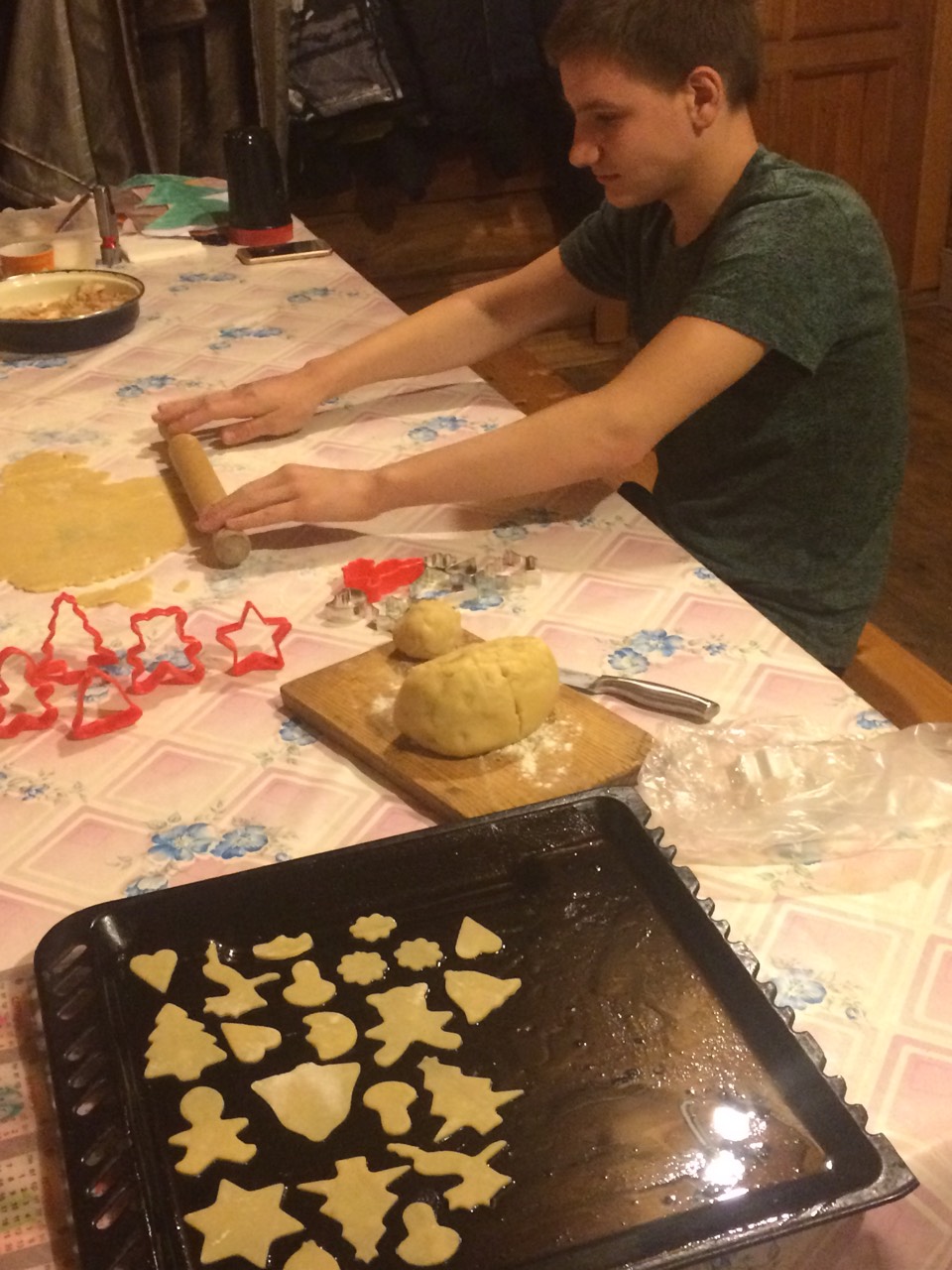 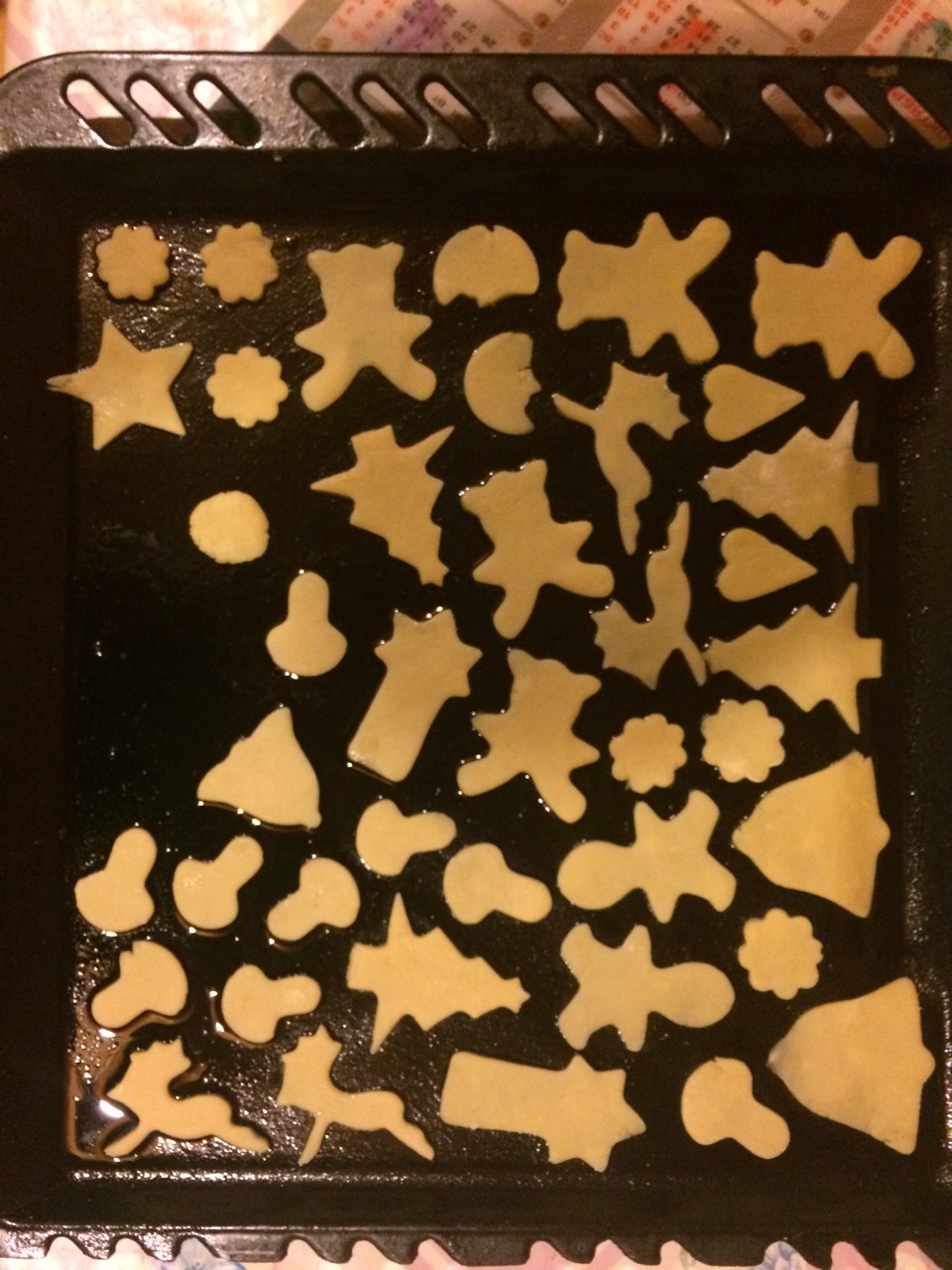 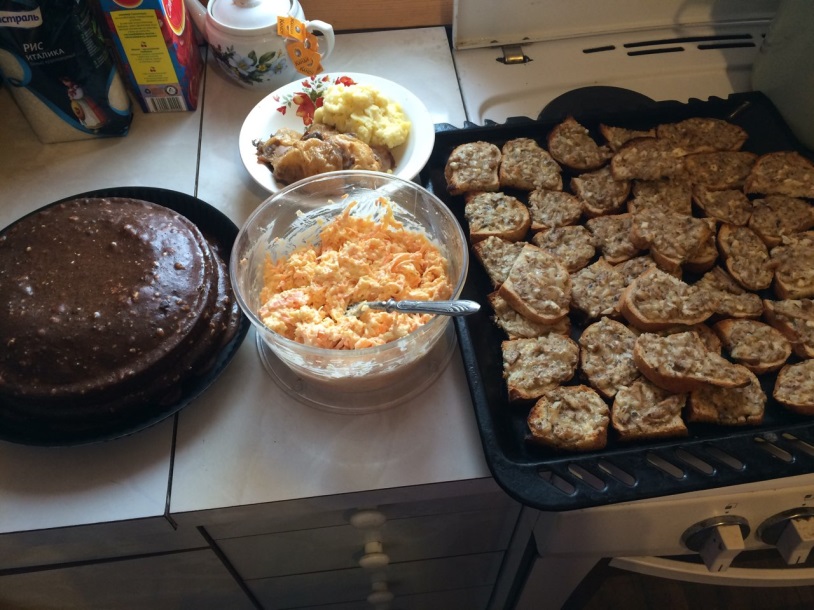 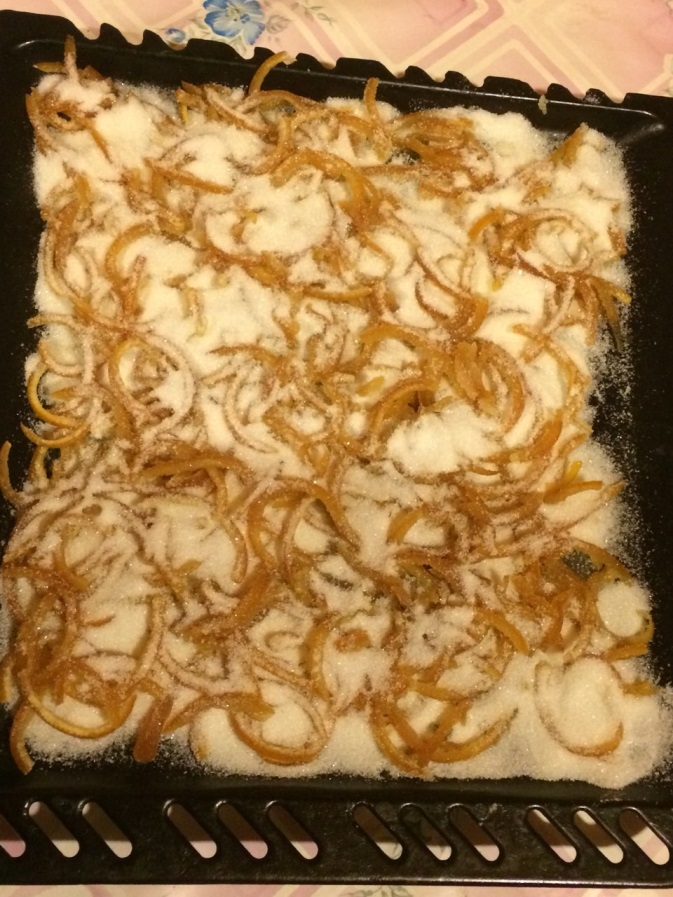 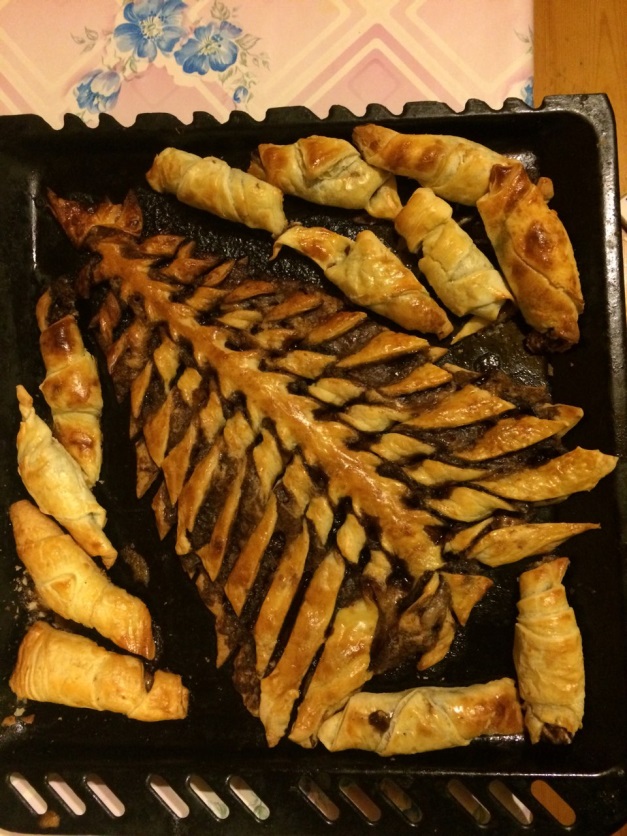 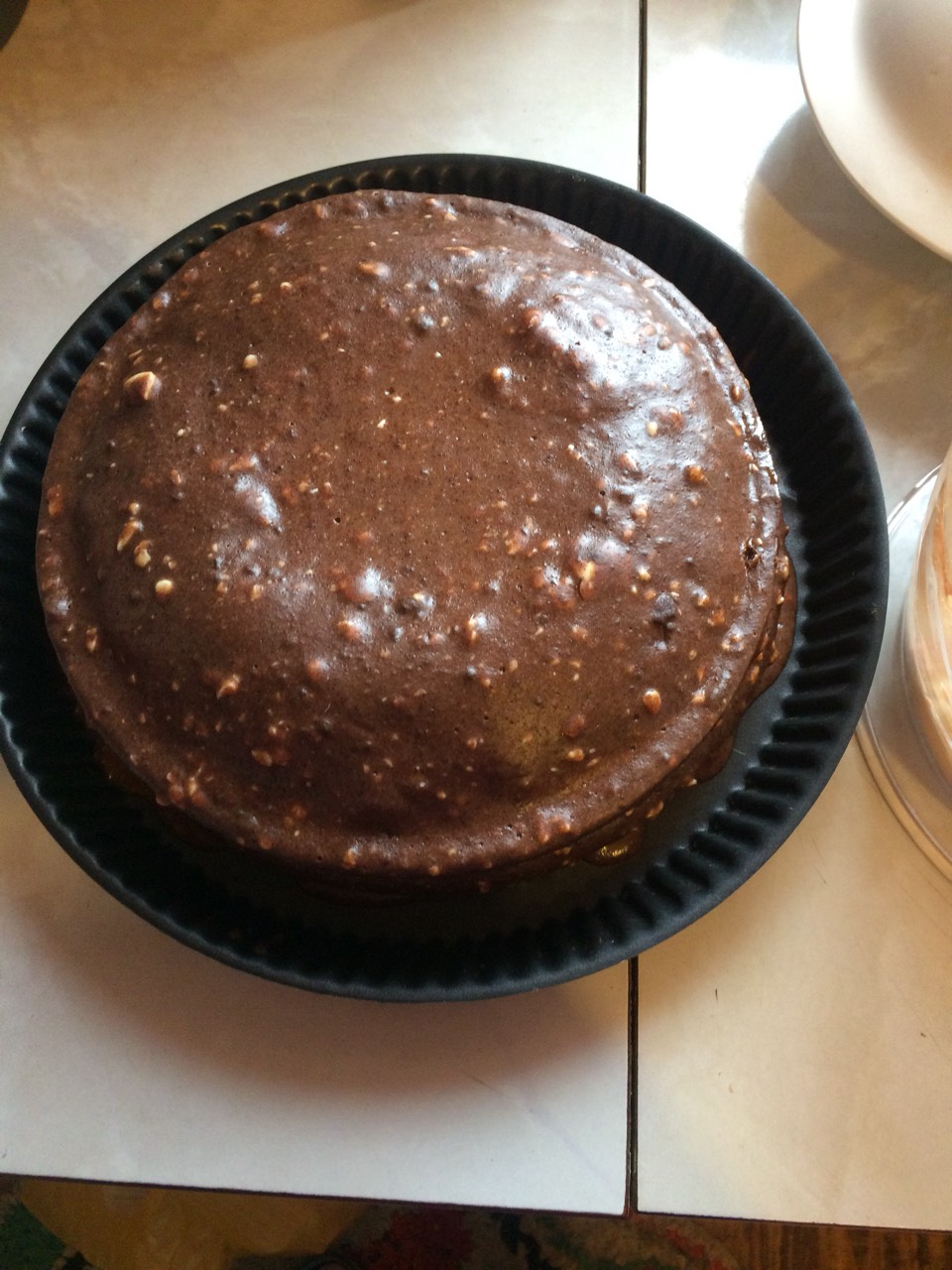 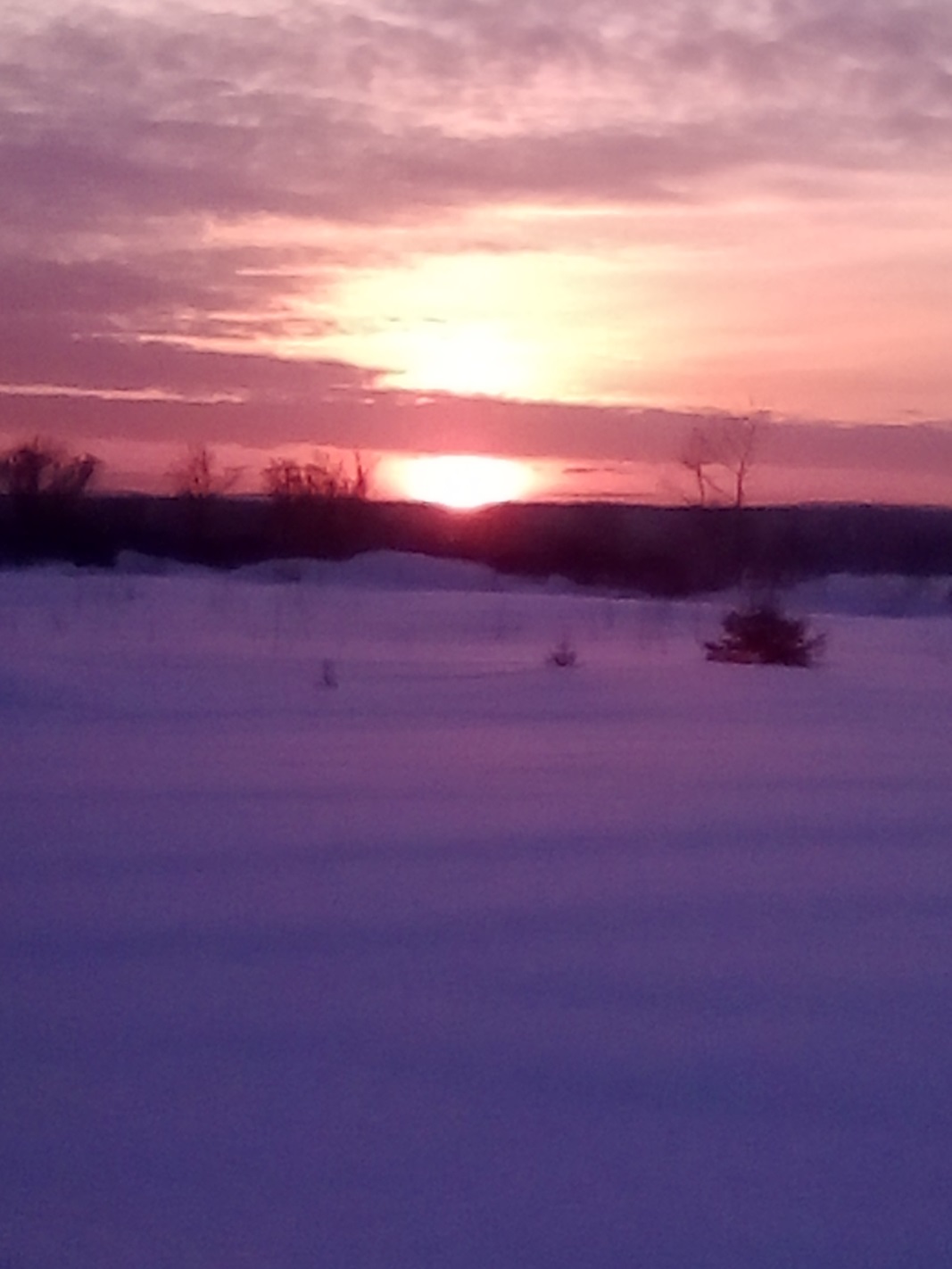 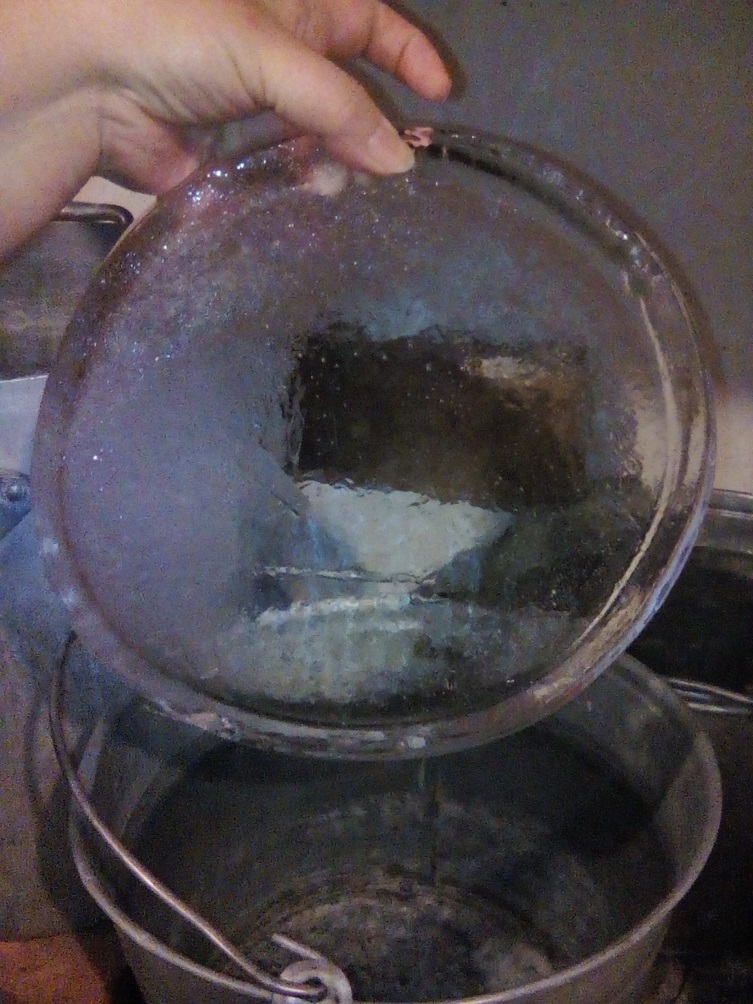 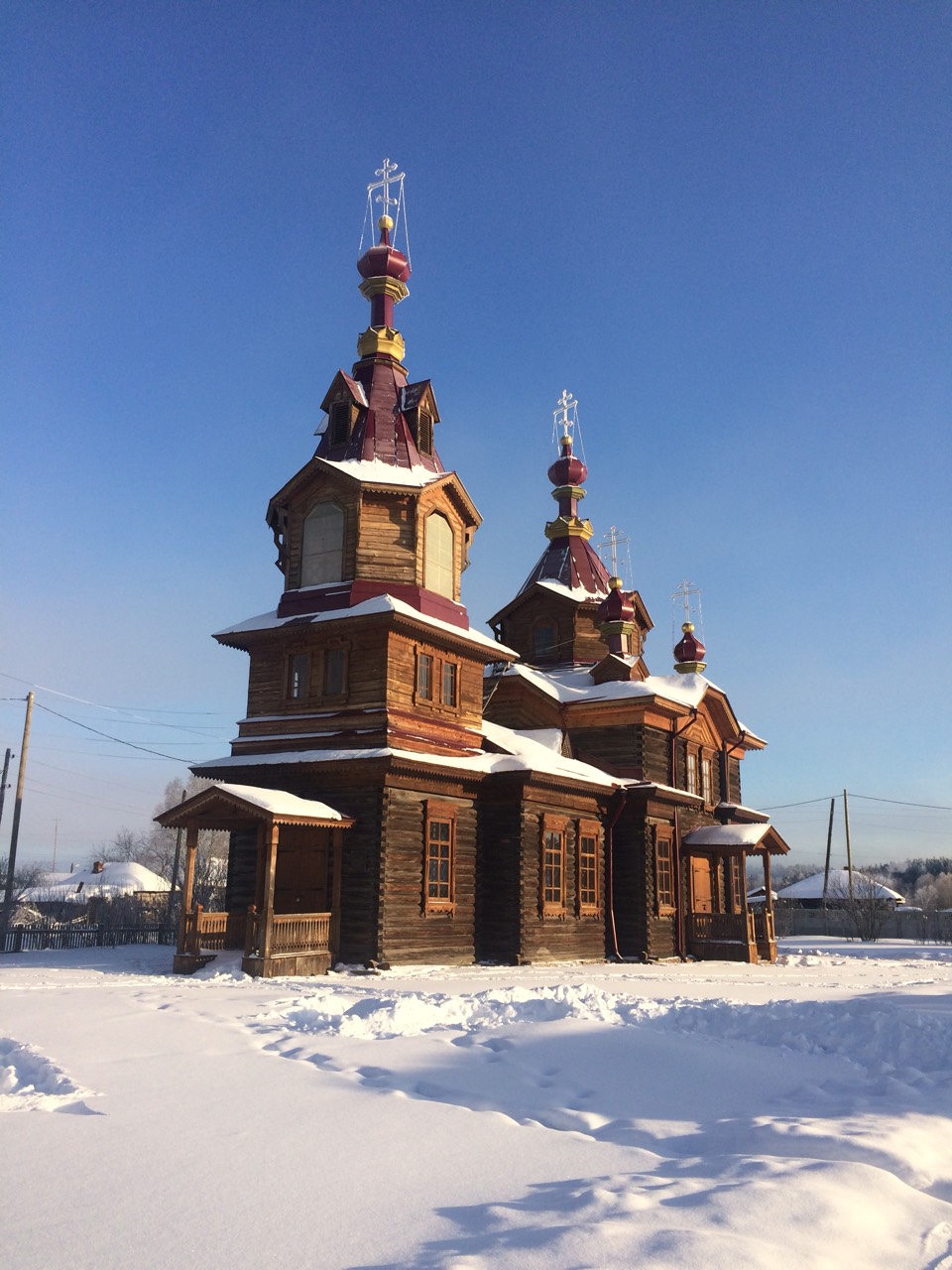